Обзор учебной 
литературы ФПУ
2024-2025
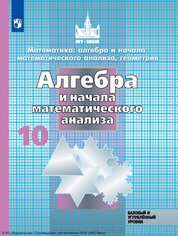 Алгебра и начала математического анализа. 10 класс : базовый и углублённый уровни : учебник / С. М. Никольский, М. К. Потапов, Н. Н. Решетников, А. В. Шевкин. — 10-е изд., стер. — Москва : Просвещение, 2022. — 431 с. — (Математика: алгебра и начала математического анализа, геометрия). 

Алгебра и начала математического анализа. 11 класс : базовый и углублённый уровни : учебник / C. М. Никольский, М. К. Потапов, Н. Н. Решетников, А. В. Шевкин. — 9-е изд., стер. — Москва : Просвещение, 2022. — 464 с. — (Математика: алгебра и начала математического анализа, геометрия). 

Учебник позволяет изучать материал курса алгебры и начал математического анализа на базовом уровне, рассчитанном на 3 часа в неделю, а также на углублённом уровне в двух вариантах, рассчитанных на 4 и на 5 часов в неделю. Учебник нацелен на подготовку учащихся к обучению в вузах.
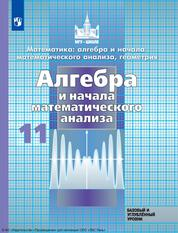 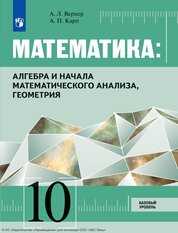 Вернер А. Л. Математика: алгебра и начала математического анализа, геометрия. 10-й класс: базовый уровень : учебник / А. Л. Вернер, А. П. Карп. — 4-е изд., стер. — Москва : Просвещение, 2022. — 367 с. 

Вернер А. Л. Математика: алгебра и начала математического анализа, геометрия. 11-й класс: базовый уровень : учебник / А. Л. Вернер, А. П. Карп. — 4-е изд., стер. — Москва : Просвещение, 2022. — 239 с. 

Особенностью учебника является отсутствие традиционного деления на алгебру и начала математического анализа и геометрию. Курс построен так, чтобы подчёркивать единство подходов и методов и не допускать «ликвидации» одного из предметов на длительный срок. Материал учебника разделён на три уровня: обязательный для всех учащихся, более сложный и наиболее трудный.
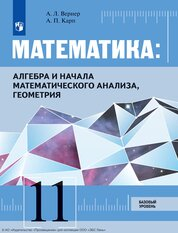 Алгебра и начала математического анализа. 10 класс : базовый и углублённый уровни : учебник / Ю. М. Колягин, М. В. Ткачёва, Н. Е. Фёдорова, М. И. Шабунин. — 10-е изд., стер. — Москва : Просвещение, 2022. — 384 с. — (Математика: алгебра и начала математического анализа, геометрия). 

Данный учебник является первой частью комплекта учебников «Алгебра и начала математического анализа» для 10 и 11 классов. В этих учебниках изложены, по принципу структурного вложения, фактически два курса, соответствующие стандартам образования: один на базовом, другой на углублённом уровне. Комплект обладает свойством преемственности со всеми действующими учебниками алгебры основной школы. Наилучшие преемственные связи установлены с комплектом учебников алгебры для 7—9 классов авторов Ю. М. Колягина, М. В. Ткачёвой, Н. Е. Фёдоровой, М. И. Шабунина. В учебнике содержится избыточная разноуровневая система задач и упражнений (многие задачи приведены с решениями и указаниями), позволяющая успешно подготовиться к ЕГЭ. Практическая, прикладная и мировоззренческая направленность курса обеспечивает понимание роли математики во всех сферах деятельности человека.
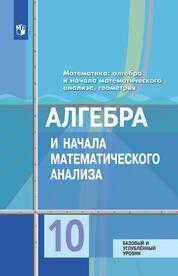 Алгебра и начала математического анализа. 11 класс : базовый и углублённый уровни : учебник / Ю. М. Колягин, М. В. Ткачёва, Н. Е. Фёдорова, М. И. Шабунин. — 10-e изд., стер. — Москва : Просвещение, 2022. — 384 с. — (Математика: алгебра и начала математического анализа, геометрия). 

Данный учебник является второй частью комплекта учебников «Алгебра и начала математического анализа» для 10 и 11 классов. В этих учебниках изложены по принципу структурного вложения фактически два курса, соответствующие стандартам образования: один на базовом, другой на углублённом уровне. Комплект обладает свойством преемственности со всеми действующими учебниками алгебры основной школы. Наилучшие преемственные связи установлены с комплектом учебников алгебры для 7—9 классов авторов Ю. М. Колягина, М. В. Ткачёвой, Н. Е. Фёдоровой, М. И. Шабунина. В учебнике содержится избыточная разноуровневая система задач и упражнений (многие задачи приведены с решениями и указаниями), позволяющая успешно подготовиться к ЕГЭ. Практическая, прикладная и мировоззренческая направленность курса обеспечивает понимание роли математики во всех сферах деятельности человека.
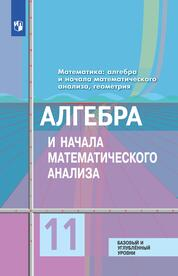 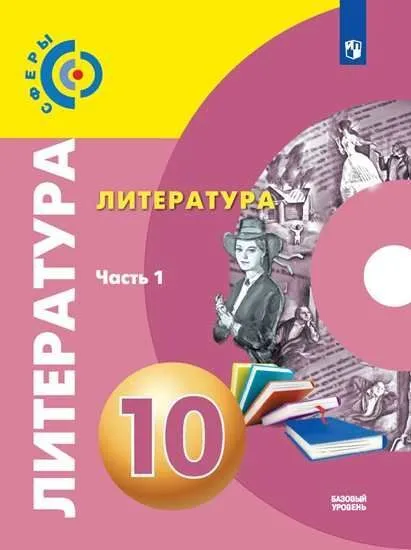 Литература 10 класс. Базовый уровень. В двух частях. Часть 1 : учебник / Н. М.  Свирина [и др.] ; ред. Л. А. Вербицкая. — 4-е изд., стер. — Москва : Просвещение, 2022. — 240 с. : ил. — (Сферы). 

Литература 10 класс. Базовый уровень. В двух частях. Часть 2 : учебник / С. В. Федоров  [и др.] ; ред. Л. А. Вербицкая. — 4-е изд., стер. — Москва : Просвещение, 2022. — 240 с. : ил. — (Сферы).

Учебник входит в новую линию учебно-методических комплексов "Сферы" по литературе для 10-11 классов. Главными особенностями данного учебника являются фиксированный в тематических разворотах формат, лаконичность и жёсткая структурированность текста, разнообразный иллюстративный ряд. Учебник содержит параграфы с самыми необходимыми сведениями о литературе, короткие рассказы о писателях и художественные произведения (большие даны в сокращении). Линию учебников отличают: соединение в учебном сюжете литературоведческого, исторического и искусствоведческого компонентов; синхронизация литературы с историей, наличие "ленты времени"; изучение отечественной литературы XIX века в контексте зарубежной европейской литературы этого же периода; наличие блока современной отечественной литературы; изучение её во взаимосвязи с классической традицией; лаконизм, простота и доступность изложения материала.
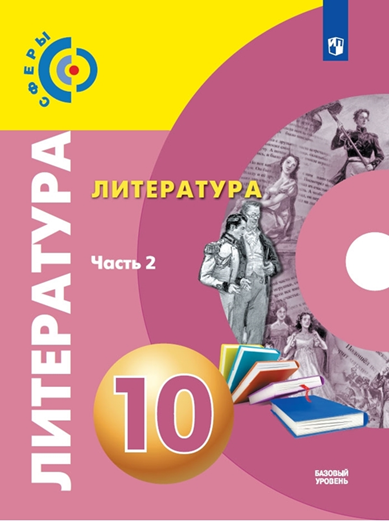 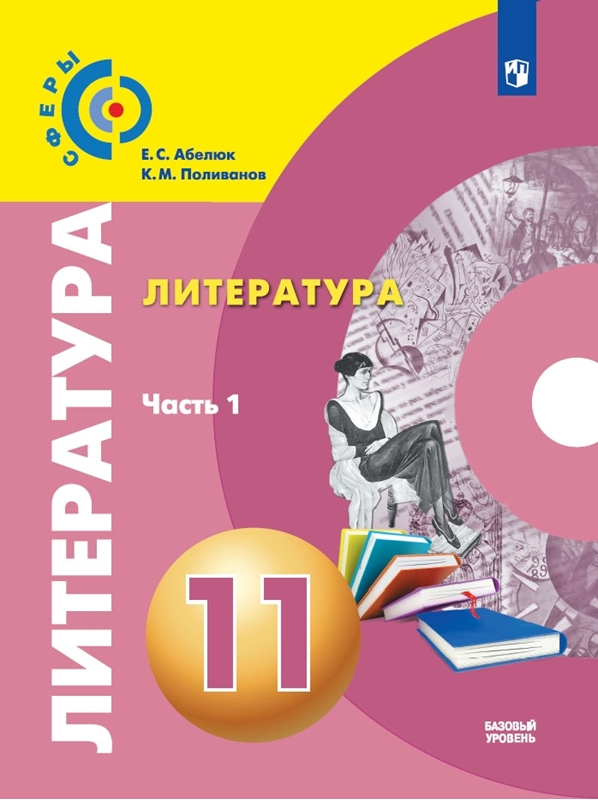 Абелюк Е. С. Литература. 11 класс. Базовый уровень. В двух частях. Часть 1.  [Текст] : учебник / Е. С. Абелюк, К. М. Поливанов ; ред. Л. А. Вербицкая. — 4-е изд., стер. — Москва : Просвещение, 2022. — 224 с. : ил. — (Сферы). 

Абелюк Е. С. Литература. 11 класс. Базовый уровень. В двух частях. Часть 2.  [Текст] : учебник / Е. С. Абелюк, К. М. Поливанов ; ред. Л. А. Вербицкая. — 4-е изд., стер. — Москва : Просвещение, 2022. — 288 с. : ил. — (Сферы).

Учебник входит в новую линию учебно-методических комплексов "Сферы" по литературе для 10-11 классов. Издание подготовлено в соответствии с требованиями Федерального государственного образовательного стандарта и освещает вопросы курса литературы для средней школы. Главными особенностями данного учебника являются фиксированный в тематических разворотах формат, лаконичность и жёсткая структурированность текста, разнообразный иллюстративный ряд. В учебнике рассматривается творчество таких ярких поэтов и писателей периода конца 19 — начала 20 века, как И. Бунин, Л. Андреев, А. Куприн, М. Горький, И. Анненский, В. Ходасевич, А. Блок, А. Ахматова, О. Мандельштам, В. Маяковский, М. Цветаева, С. Есенин. 
Линию учебников отличают: соединение в учебном сюжете литературоведческого, исторического и искусствоведческого компонентов; синхронизация литературы с историей, наличие "ленты времени"; наличие блока современной отечественной литературы; изучение её во взаимосвязи с классической традицией; лаконизм, простота и доступность изложения материала.
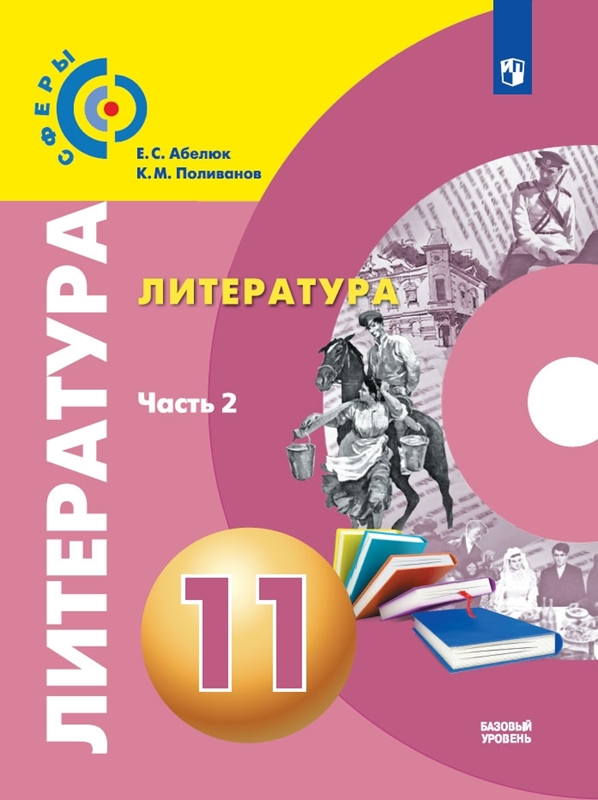 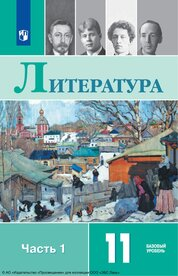 Литература. 11-й класс : базовый уровень : учебник. В 2 частях. Часть 1 / О. Н. Михайлов, И. О. Шайтанов, В. А. Чалмаев [и др.] ; составитель Е. П. Пронина ; под редакцией В. П. Журавлева. — 11-е изд., стер. — Москва : Просвещение, 2023. — 415 с. 

Литература. 11-й класс : базовый уровень : учебник. В 2 частях. Часть 2 / О. Н. Михайлов, И. О. Шайтанов, В. А. Чалмаев [и др.] ; составитель Е. П. Пронина ; под редакцией В. П. Журавлева. — 11-е изд., стер. — Москва : Просвещение,  2023. — 431 с. 

Учебник знакомит выпускников с драматическими судьбами крупнейших русских и зарубежных писателей XX — начала XXI столетия. Интегрированный курс русского языка и литературы в 11 классе поможет старшеклассникам в понимании роли языка в жизни общества, роли слова в художественном произведении. Выполняя задания после каждой учебной темы, хорошо зная тексты художественных произведений, одиннадцатиклассники смогут создать различные по стилю и жанру сочинения — эссе, рефераты, аннотации, рецензии, грамотно составить тезисы, подготовить проект.
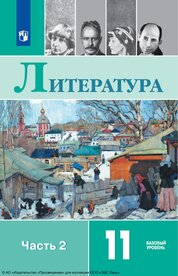 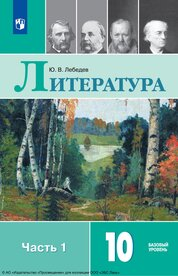 Лебедев Ю. В. Литература. 10-й класс : базовый уровень : учебник. В 2 частях. Часть 1 / Ю. В. Лебедев. — 11-е изд., стер. — Москва : Просвещение, 2023. — 367 с. 

Лебедев Ю. В. Литература. 10-й класс : базовый уровень : учебник. В 2 частях. Часть 2 / Ю. В. Лебедев. — 11-е изд., стер. — Москва : Просвещение, 2023. — 367 с. 

Учебник посвящён становлению и развитию русской литературы XIX столетия — от Пушкина до Чехова. Подробно представлены биографии писателей, прослежена эволюция их творчества, дан текстуальный анализ художественных произведений. Дидактика учебника (вопросы для самопроверки, индивидуальной работы, для коллективных проектов и литературоведческих практикумов, темы сочинений, рефератов) поможет старшеклассникам достичь планируемых результатов, глубже постичь своеобразие русской классики, развить самостоятельные исследовательские навыки.
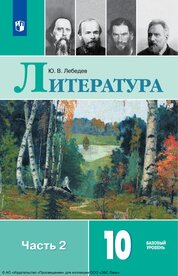 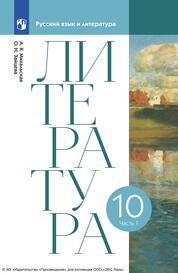 Михальская А. К. Литература. 10-й класс : учебник. В 2 частях. Часть 1 / А. К. Михальская, О. Н. Зайцева. — 3-е изд., стер. — Москва : Просвещение, 2022. — 401 с.  

Михальская А. К. Литература. 10-й класс : учебник. В 2 частях. Часть 2 / А. К. Михальская, О. Н. Зайцева. — 3-е изд., стер. — Москва : Просвещение, 2022. — 385 с. 

Учебник входит в УМК для 10—11 классов А. К. Михальской, О. Н. Зайцевой «Литература». Особенностью курса является его тесная связь с предметом «Русский язык». Предлагаемая система заданий направлена на формирование универсальных учебных действий и личностных качеств учащихся.
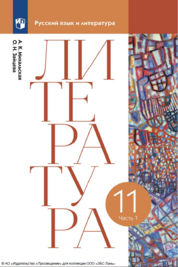 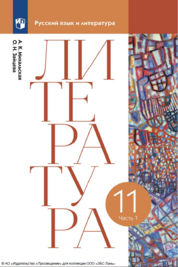 Михальская А. К. Литература. 11-й класс : учебник. В 2 частях. Часть 1/ А. К. Михальская, О. Н. Зайцева. — 4-е изд., стер. — Москва : Просвещение, 2023. — 559 с. 

Михальская А. К. Литература. 11-й класс : учебник. В 2 частях. Часть 2 / А. К. Михальская, О. Н. Зайцева. — 4-е изд., стер. — Москва : Просвещение, 2023. — 524 с.  

Учебник входит в УМК для 10—11 классов А. К. Михальской, О. Н. Зайцевой «Литература». Особенностью курса является его тесная связь с предметом «Русский язык». Предлагаемая система заданий направлена на формирование универсальных учебных действий и личностных качеств учащихся.
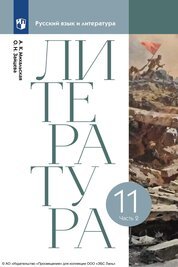 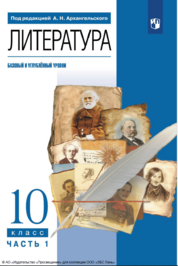 Литература. 10-й класс : базовый и углублённый уровни : учебник. В 2 частях. Часть 1 / А. Н. Архангельский, Д. П. Бак, М. А. Кучерская [и др.] ; под редакцией А. Н. Архангельского. — 10-е изд., стер. — Москва : Просвещение, 2023. — 398 с. 

Литература. 10-й класс : базовый и углублённый уровни : учебник. В 2 частях. Часть 2 / А. Н. Архангельский, Д. П. Бак, М. А. Кучерская [и др.] ; под редакцией А. Н. Архангельского. — 10-е изд., стер. — Москва : Просвещение, 2023. — 312 с.  

Учебник входит в УМК для 10—11 классов, обеспечивающий преподавание по программе литературного образования В. В. Агеносова, А. Н. Архангельского, Н. Б. Тралковой. Учащимся предлагается система разноуровневых заданий, направленных на формирование метапредметных умений (планировать деятельность, выделять различные признаки, классифицировать, устанавливать причинно-следственные связи, преобразовывать информацию и др.) и личностных качеств учеников.
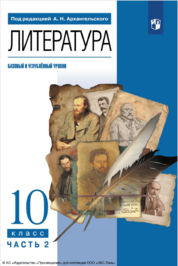 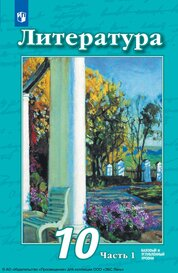 Литература. 10 класс : базовый и углублённый уровни : учебник. В 2 частях. Часть 1/ В. Ф. Чертов [и др.] ; под редакцией В. Ф. Чертова. — 4-е изд., стер. — Москва : Просвещение, 2022. — 383 с.

Литература. 10 класс : базовый и углублённый уровни : учебник. В 2 частях. Часть 2 / В. Ф. Чертов [и др.]; под редакцией В. Ф. Чертова. — 4-е изд., стер. — Москва : Просвещение, 2022. — 383 с. 

Учебник подготовлен в соответствии с требованиями Федерального государственного образовательного стандарта среднего общего образования и решает задачу развития у учащихся навыков филологического анализа художественного произведения, работы с художественным текстом и дополнительной литературой, создания собственных устных и письменных речевых высказываний, использования полученных умений и навыков в разных сферах коммуникации. Особое внимание в учебнике уделяется изучению литературного произведения в историко-культурном контексте.
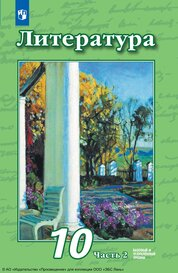 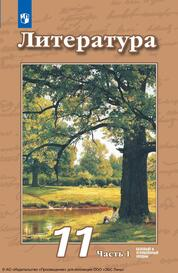 Литература. 11 класс : базовый и углублённый уровни : учебник. В 2 частях. Часть 1 / В. Ф. Чертов, Л. А. Трубина, А. М. Антипова, А. А. Маныкина. — 4-е изд., стер. — Москва : Просвещение, 2022. — 398 с. 

Литература. 11 класс : базовый и углублённый уровни : учебник. В 2 частях. Часть 2 / В. Ф. Чертов, Л. А. Трубина, А. М. Антипова, А. А. Маныкина ; под редакцией В. Ф. Чертова. — 4-е изд., стер. — Москва : Просвещение, 2022. — 397 с. 

Учебники для 10—11 классов по литературе продолжают линию учебно-методических комплектов для 5—9 классов под редакцией д-ра пед. наук, профессора В. Ф. Чертова. Учебник для 11 класса подготовлен в соответствии с требованиями Федерального государственного образовательного стандарта среднего общего образования, рабочей программы по литературе под редакцией В. Ф. Чертова. Особое внимание в учебнике уделяется проблеме традиций и новаторства в русской литературе XX века и современной литературе. Основные разделы учебника и специальные разделы «Практикум» и «Мир в слове» продолжают заявленные в предыдущих классах направления работы по формированию практических навыков анализа художественного текста, развитию устной и письменной речи, подготовке к сочинению и Единому государственному экзамену по литературе.
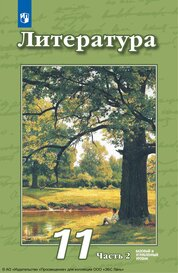 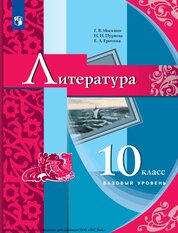 Москвин Г. В. Литература. 10-й класс : базовый уровень : учебник / Г. В. Москвин, Н. Н. Пуряева, Е. Л. Ерохина. — 3-е изд., стер. — Москва : Просвещение, 2022. — 302 с. 

В учебнике для 10 класса представлен систематический курс русской литературы ХIХ века, а также включён раздел, в котором рассмотрены произведения зарубежной литературы данного периода. Методический аппарат содержит задания, позволяющие организовать разнообразные виды деятельности учащихся при освоении предмета; особое внимание уделяется поэтапному обучению анализу текста; содержание программы и специальные задания способствуют нравственному развитию школьников; все задания позволяют сформировать их коммуникативную компетенцию; включены теоретические и практические материалы, мотивирующие учащихся к исследовательской и проектной деятельности.
Москвин Г. В. Литература. 11-й класс : базовый уровень : учебник / Г. В. Москвин, Н. Н. Пуряева, Е. Л. Ерохина. — 3-е изд., стер. — Москва : Просвещение, 2022. — 333 с.  

Учебник по литературе для учащихся 11 класса развивает методические подходы, применённые авторами в УМК 5—10 классов: включены произведения, имеющие фундаментальную литературоведческую и методическую проработанность. Вопросы и задания позволяют организовать разнообразные виды деятельности учащихся при освоении предмета; особое внимание уделяется поэтапному анализу текстов; содержание программы и специальные задания способствуют нравственному развитию школьников; все задания позволяют сформировать их коммуникативную компетенцию; включены теоретические и практические материалы, мотивирующие учащихся к исследовательской и проектной деятельности.
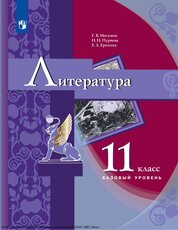 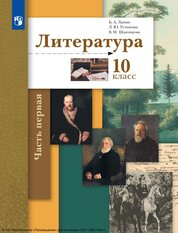 Ланин Б. А. Литература. 10 класс : базовый и углублённый уровни : учебник. В 2 частях. Часть 1/ Б. А. Ланин, Л. Ю. Устинова, В. М. Шамчикова ; под редакцией Б. А. Ланина. — 7-е изд., стер. — Москва : Просвещение, 2022. — 270 с.

Ланин Б. А. Литература. 10 класс : базовый и углублённый уровни : учебник. В 2 частях. Часть 2 / Б. А. Ланин, Л. Ю. Устинова, В. М. Шамчикова ; под редакцией Б. А. Ланина. — 7-е изд., стер. — Москва : Просвещение, 2022. — 285 с. 

Учебник, подготовленный в рамках программы «Литература. 10—11 классы» (авт. Б. А. Ланин, Л. Ю. Устинова), реализует основные цели и задачи литературы в 10 классе: представляет классические произведения русской и зарубежной литературы XIX века в теоретических и критических статьях, содействует нравственному и мировоззренческому развитию личности; формирует гуманистическое, толерантное сознание, способность понимать себя и других; поддерживает стремление выразить себя в слове; побуждает использовать Интернет как современное средство решения познавательных, читательских, творческих, коммуникативных задач.
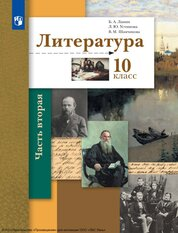 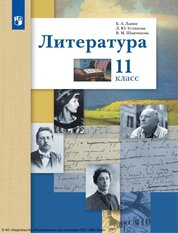 Ланин Б. А. Литература. 11-й класс : базовый и углублённый уровни : учебник / Б. А. Ланин, Л. Ю. Устинова, В. М. Шамчикова ; под редакцией Б. А. Ланина. — 6-е изд., стер. — Москва : Просвещение, 2022. — 479 с.  

Учебник, подготовленный в рамках программы «Литература. 10—11 классы» (авт. Б. А. Ланин, Л. Ю. Устинова), реализует основные цели и задачи литературы в 11 классе. Включает произведения русской и зарубежной литературы XX века в теоретических и критических статьях, содействует нравственному и мировоззренческому развитию личности; формирует гуманистическое толерантное сознание; расширяет границы пользования Интернетом как современным средством решения коммуникативных и творческих задач.
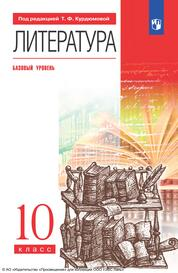 Литература. 10-й класс : базовый уровень : учебник / Т. Ф. Курдюмова, Е. Н. Колокольцев, О. Б. Марьина [и др.] ; под редакцией Т. Ф. Курдюмовой ; худ. А. Антонов. — 10-е изд., стер. — Москва : Просвещение, 2022. — 462 с.  

Учебник входит в линию, созданную по единой программе для 5—11 классов, составленной Т. Ф. Курдюмовой. Авторы обращают внимание учащихся на вершинные произведения русской литературы XIX века.
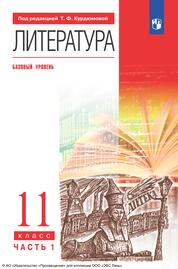 Литература. 11-й класс : базовый уровень : учебник. В 2 частях. Часть 1 / Т. Ф. Курдюмова, Е. Н. Колокольцев, О. Б. Марьина [и др.] ; под редакцией Т. Ф. Курдюмовой ; худ. А. Антонов. — 9-е изд., стер. — Москва : Просвещение, 2022. — 369 с.  

Литература. 11-й класс : базовый уровень : учебник. В 2 частях. Часть 2 / Т. Ф. Курдюмова, Е. Н. Колокольцев, О. Б. Марьина [и др.] ; под редакцией Т. Ф. Курдюмовой. — 9-е изд., стер. — Москва : Просвещение, 2022. — 255 с. 

Данный учебник для учащихся 11 класса завершает линию учебников, созданную по единой программе для 5—11 классов, составленной Т. Ф. Курдюмовой. Учебник охватывает период русской литературы с конца XIX до начала XXI столетия.
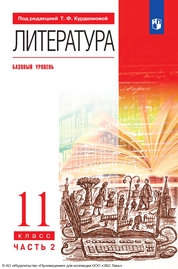 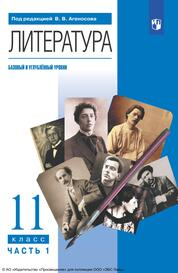 Литература. 11-й класс : базовый и углублённый уровни : учебник : В 2 частях. Часть 1 / В. В. Агеносов, Э. Л. Безносов, Н. С. Выгон [и др.] ; под редакцией В. В. Агеносова. — 9-е изд., стер. — Москва : Просвещение, 2022. — 442 с. 

Литература. 11-й класс : базовый и углублённый уровни : учебник : В 2 частях. Часть 2 / В. В. Агеносов, Э. Л. Безносов, Н. С. Выгон [и др.] ; под редакцией В. В. Агеносова. — 9-е изд., стер. — Москва : Просвещение, 2022. — 497 с.

Учебник входит в УМК для 10—11 классов, обеспечивающий преподавание по программе литературного образования В. В. Агеносова, А. Н. Архангельского, Н. Б. Тралковой. Учащимся предлагается система разноуровневых заданий, направленных на формирование метапредметных умений (планировать деятельность, выделять различные признаки, классифицировать, устанавливать причинно-следственные связи, преобразовывать информацию и др.) и личностных качеств учеников.
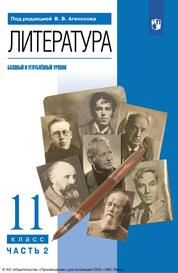 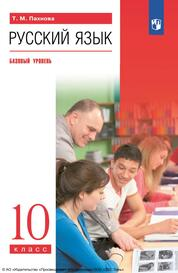 Пахнова Т. М. Русский язык. 10-й класс : базовый уровень : учебник / Т. М. Пахнова. — 9-е изд., стер. — Москва : Просвещение, 2022. — 335 с.

В учебнике реализованы следующие цели обучения русскому языку на базовом уровне: приобщение учащихся через изучение языка к ценностям национальной и мировой культуры; углубление и обобщение знаний о языке как многофункциональной развивающейся системе; совершенствование умений анализировать языковые факты, творчески перерабатывать информацию; развитие устной и письменной речи с точки зрения эффективного достижения поставленных коммуникативных задач.
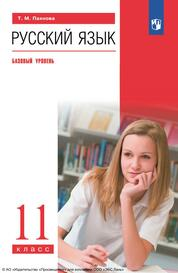 Пахнова Т. М. Русский язык. 11-й класс : базовый уровень : учебник / Т. М. Пахнова. — 10-е изд., стер. — Москва : Просвещение, 2022. — 366 с.  

В учебнике реализованы следующие цели обучения русскому языку на базовом уровне: приобщение учащихся через изучение языка к ценностям национальной и мировой культуры; углубление и обобщение знаний о языке как многофункциональной развивающейся системе; совершенствование умений анализировать языковые факты, творчески перерабатывать информацию; развитие устной и письменной речи с точки зрения эффективного достижения поставленных коммуникативных задач.
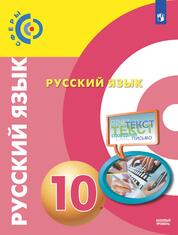 Русский язык. 10 класс : базовый уровень : учебник / Д. Н. Чердаков, А. И. Дунев, Л. А. Вербицкая [и др.]. — 4-е изд., стер. — Москва : Просвещение, 2022. — 142 с.  

Особое внимание в учебнике уделяется правильности употребления слова в контексте словосочетания, предложения, текста. Работа с учебником позволяет закрепить орфоэпические навыки владения словом в потоке речи, расширить знания учащихся о правильном употреблении лексических единиц в речи и в тексте, углубить представления старшеклассников о речевой культуре и культуре владения словом. Также учебник поможет десятиклассникам научиться правильно использовать грамматические формы слова, избегать грамматических и речевых ошибок.
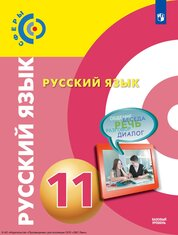 Русский язык. 11 класс : базовый уровень : учебник / Д. Н. Чердаков, А. И. Дунев, Л. А. Вербицкая [и др.] ; под редакцией Л. А. Вербицкой. — 4-е изд., стер. — Москва : Просвещение, 2022. — 206 с. 

Особое внимание в учебнике уделяется нормам русской речи — пунктуационным и орфографическим, лексико-грамматическим и стилистическим, что повлияло на подбор теоретических и практических материалов. Работа с учебником позволяет закрепить орфографические и пунктуационные навыки учащихся на базе повторения грамматики и осознания особенностей русской орфографии и пунктуации; расширить лексический запас учеников; углубить представления старшеклассников о тексте, его строении, стилистике русского языка, культуре речи; подготовить учащихся к итоговой аттестации по предмету, в какой бы форме она ни проводилась.
Биология. 10-й класс: базовый уровень : учебник / В. В. Пасечник, А. А. Каменский, А. М. Рубцов [и др.] ; под редакцией В. В. Пасечника. — 5-е изд., стер. — Москва : Просвещение, 2023. — 223 с. 

Учебник «Биология» для 10 класса (под ред. В. В. Пасечника) для общеобразовательных организаций полностью соответствует базовому уровню содержания образования в старшей школе. Этот учебник (совместно с учебником «Биология» для 11 класса) завершает линию учебно-методических комплектов «Линия жизни», разработанную авторским коллективом под руководством В. В. Пасечника.
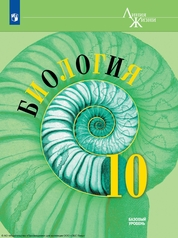 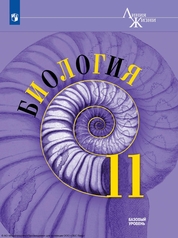 Биология. 11-й класс: базовый уровень : учебник / В. В. Пасечник, А. А. Каменский, А. М. Рубцов [и др.] ; под редакцией В. В. Пасечника. — 5-е изд., стер. — Москва : Просвещение, 2023. — 272 с. 

Учебник «Биология» для 11 класса (под ред. В. В. Пасечника) для общеобразовательных организаций полностью соответствует базовому уровню содержания образования в старшей школе. Этот учебник (совместно с учебником «Биология» для 10 класса) завершает линию учебно-методических комплектов «Линия жизни», разработанную авторским коллективом под руководством В. В. Пасечника.
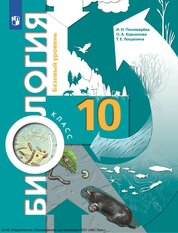 Пономарёва И. Н. Биология. 10 класс: базовый уровень : учебник / И. Н. Пономарёва, О. А. Корнилова, Т. Е. Лощилина ; под редакцией И. Н. Пономарёвой. — 10-е изд., стер. — Москва : Просвещение, 2022. — 224 с. 

Курс общей биологии, представленный в учебнике, раскрывается на основе знаний, полученных учащимися в предшествующих классах. Свойства живой материи рассматриваются на разных уровнях её организации, начиная с высшего: биосферном, биогеоценотическом и популяционно-видовом. Изложение основ различных биологических наук осуществляется в интегрированном виде, что способствует обобщению ранее полученных знаний и пониманию биологического смысла общих закономерностей жизни. Учебный материал разделён на два образовательных компонента: обязательный и дополнительный.
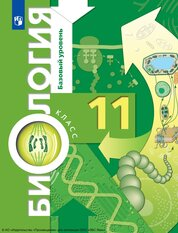 Пономарёва И. Н. Биология. 11 класс: базовый уровень : учебник / И. Н. Пономарёва, О. А. Корнилова, Т. Е. Лощилина ; под редакцией И. Н. Пономарёвой. — 10-е изд., стер. — Москва : Просвещение, 2022. — 256 с.

Представленный курс биологии 11 класса является логическим продолжением курса 10 класса, посвящённого общебиологическим вопросам. Свойства живой материи рассматриваются на разных уровнях её организации: организменном, клеточном и молекулярном. Учебный материал разделён на два образовательных компонента: обязательный и дополнительный.
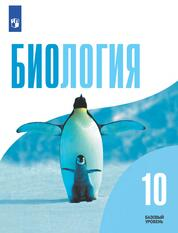 Биология. 10 класс : базовый уровень : учебник / Д. К. Беляев, Г. М. Дымшиц, Л. Н. Кузнецова [и др.]. — 9-е изд., стер. — Москва : Просвещение, 2022. — 223 с.

Биология. 11 класс : базовый уровень : учебник / Д. К. Беляев, П. М. Бородин, Г. М. Дымшиц [и др.]. — 9-е изд., стер. — Москва : Просвещение, 2022. — 223 с. 


Предлагаемый учебник — элемент информационно-образовательной среды учебно-методического комплекта по биологии под редакцией Д. К. Беляева и Г. М. Дымшица. Учебник выполняет функцию одного из инструментов достижения образовательных результатов (личностных, метапредметных и предметных) по биологии в соответствии с требованиями Федерального государственного образовательного стандарта. Разработанная система заданий предусматривает разные виды учебной деятельности и позволяет отрабатывать широкий спектр необходимых умений и компетенций.
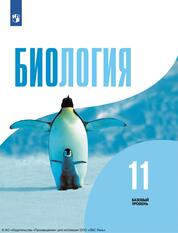 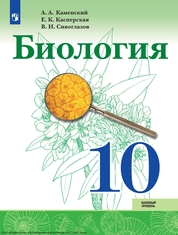 Каменский А. А. Биология. 10-й класс : базовый уровень : учебник / А. А. Каменский, Е. К. Касперская, В. И. Сивоглазов. — 4-е изд., стер. — Москва : Просвещение, 2022. — 159 с.

Каменский А. А. Биология. 11 класс : базовый уровень : учебник / А. А. Каменский, Е. К. Касперская, В. И. Сивоглазов. — 4-е изд., стер. — Москва : Просвещение, 2022. — 208 с. 

Учебник подготовлен в соответствии с требованиями Федерального государственного образовательного стандарта среднего (полного) общего образования. Учебник является надёжным инструментом, помогающим в достижении образовательных результатов по биологии. Основной материал параграфов расширяет рубрика «Для любознательных», а методическая составляющая содержит систему заданий, которая позволяет отрабатывать широкий перечень умений и компетенций.
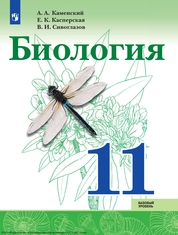 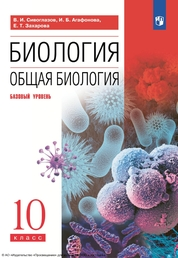 Сивоглазов В. И. Биология. Общая биология. 10 класс : базовый уровень : учебник / В. И. Сивоглазов, И. Б. Агафонова, Е. Т. Захарова. — 11-е изд., стер. — Москва : Просвещение, 2022. — 256 с.

Учебник адресован учащимся 10 класса и рассчитан на преподавание предмета 1 или 2 часа в неделю. Современное оформление, многоуровневые вопросы и задания, дополнительная информация и возможность параллельной работы с электронной формой учебника способствуют эффективному усвоению учебного материала.
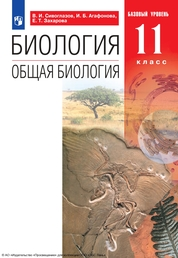 Сивоглазов В. И. Биология. Общая биология. 11 кл. : базовый уровень : учебник / В. И. Сивоглазов, И. Б. Агафонова, Е. Т. Захарова. — 10-е изд., стер. — Москва : Просвещение, 2022. — 208 с. 

Учебник адресован учащимся 11 класса и рассчитан на преподавание предмета 1 или 2 часа в неделю. Современное оформление, многоуровневые вопросы и задания, дополнительная информация и возможность параллельной работы с электронной формой учебника способствуют эффективному усвоению учебного материала.
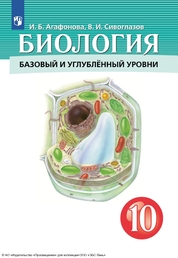 Агафонова И. Б. Биология. 10 класс : Базовый и углублённый уровни : учебник / И. Б. Агафонова, В. И. Сивоглазов. — 4-е изд., стер. — Москва : Просвещение, 2022. — 256 с. 

Агафонова И. Б. Биология. 11-й класс : базовый и углублённый уровни : учебник / И. Б. Агафонова, В. И. Сивоглазов. — 4-е изд., стер. — Москва : Просвещение, 2022. — 208 с. 


Существенным преимуществом учебника является его связь с электронным приложением, размещённым на интернет-ресурсах. Данное электронное приложение содержит рисунки, фотографии, схемы, анимированные сюжеты, видеофрагменты, 3D-модели, виртуальные экскурсии, практические работы, интерактивные задания, тесты, кроссворды и другие объекты. Электронная составляющая не является компонентом, обязательным для использования. Печатный учебник — полная и достаточная версия курса. Учебник адресован учащимся 10 класса и рассчитан на преподавание предмета на базовом уровне (1—2 часа в неделю), а при использовании электронного приложения — на углублённом уровне (3—5 часов в неделю).
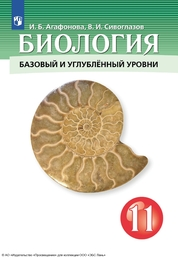 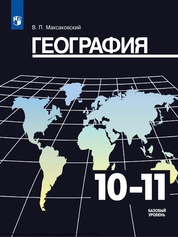 Максаковский В. П. География. 10—11-е классы : базовый уровень : учебник / В. П. Максаковский. — 33-е изд., стер. — Москва : Просвещение, 2023. — 415 с. 

Учебник является основной составляющей учебно-методического комплекта В. П. Максаковского. Содержание учебника даёт базовые знания о политической карте мира, географии мировых природных ресурсов и населения, о мировом хозяйстве, крупных регионах мира и глобальных проблемах человечества. Основной текст учебника сопровождают блоки карт, графиков и фотоиллюстраций, статистические приложения. На формирование умений анализировать процессы и явления, происходящие в мире, самостоятельно получать необходимую информацию и работать с ней, решать проблемные и творческие задачи нацелен методический аппарат учебника, и прежде всего различные задания. Политическое устройство мира отражено на картах по состоянию на октябрь 2022 г.
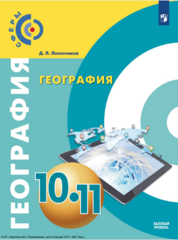 Лопатников Д. Л. География. 10–11-е классы : базовый уровень : учебник / Д. Л. Лопатников. — 4-е изд., стер. — Москва : Просвещение, 2023. — 175 с. 

Главными особенностями данного учебника являются фиксированный в тематических разворотах формат, лаконичная структурированность текста, обширный и разнообразный иллюстративный ряд. Политическое устройство мира отражено на картах по состоянию на октябрь 2022 г. Статистические данные и справочная информация в учебнике даны на 2019–2023 гг.
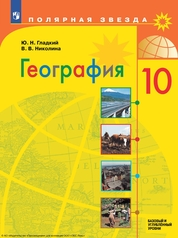 Гладкий Ю. Н. География. 10-й класс : базовый и углублённый уровни : учебник / Ю. Н. Гладкий, В. В. Николина. — 5-е изд., перераб. — Москва : Просвещение, 2023. — 271 с. 

Гладкий Ю. Н. География. 11-й класс : базовый и углублённый уровни : учебник / Ю. Н. Гладкий, В. В. Николина. — 5-е изд., перераб. — Москва : Просвещение, 2023. — 223 с. 

Учебник «География. 10 класс», и учебник «География. 11 класс» предназначены для старшеклассников, изучающих географию как на базовом, так и на углублённом уровне. Учебники выполняет функцию одного из инструментов достижения личностных, метапредметных и предметных образовательных результатов. Содержание учебников нацелено на формирование знаний о природных условиях и ресурсах, населении, экономике мира. Большое внимание уделяется изучению формирования политической карты мира, географии культуры, религий и цивилизаций. Главные особенности учебников — наличие деятельностных параграфов «Учимся с «Полярной звездой», разнообразных разноуровневых заданий, графически выделенной системы подготовки к аттестации, обширного иллюстративно-картографического материала, Приложения. Политическое устройство мира отражено на картах по состоянию на октябрь 2022 г.
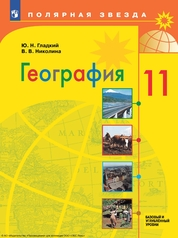 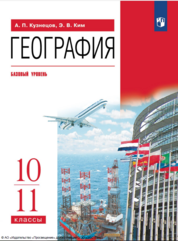 Кузнецов А. П. География. 10—11-е классы : базовый уровень : учебник / А. П. Кузнецов, Э. М. Ким. — 13-е изд., стер. — Москва : Просвещение, 2023. — 367 с. 

Учебник рассматривает географию зарубежных стран: политическую карту мира, мирохозяйственные связи, особенности населения и хозяйства отдельных стран и регионов. Он предназначен для учащихся 10—11 классов, изучающих географию на базовом уровне. Политическое устройство мира на картах, приведённых в учебнике, отражено по состоянию на октябрь 2022 г.
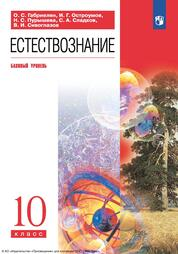 Естествознание. 10-й класс : базовый уровень : учебник / О. С. Габриелян, И. Г. Остроумов, Н. С. Пурышева [и др.]. — 12-е изд., стер. — Москва : Просвещение, 2023. — 334 с. 

Новый учебный курс «Естествознание» рассматривает объекты и явления естественного мира в гармонии физики, химии, биологии, астрономии, географии и экологии. Учебник содержит главы «Естествознание и методы познания мира», «Мегамир», «Макромир». В конце каждого параграфа даны результаты его изучения, темы рефератов, задания, позволяющие применить полученные знания. Каждая глава завершается методическими рекомендациями по проведению исследовательских работ. Границы на картах даны на октябрь 2022 г.
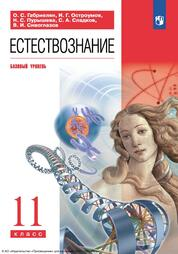 Естествознание. 11-й класс : базовый уровень : учебник / О. С. Габриелян, И. Г. Остроумов, Н. С. Пурышева [и др.]. — 13-е изд., стер. — Москва : Просвещение, 2023. — 286 с. 

Учебник по новому учебному курсу «Естествознание» создан с учетом современных научных представлений, соответствует требованиям, заявленным в ФГОС, и включает разделы «Микромир», «Человек и его здоровье», «Естествознание на службе человека». В конце каждого параграфа даны результаты его изучения, темы рефератов, задания, позволяющие применить полученные знания. Каждая глава завершается методическими рекомендациями по проведению исследовательских работ. Границы на картах даны на октябрь 2022 г.
Английский язык. 10-й класс : базовый уровень : учебник / О. В. Афанасьева, Д. Дули, И. В. Михеева [и др.]. — 12-е изд., стер. — Москва : Просвещение, 2023. — 248 с. 

Учебник является центральным элементом учебно-методического комплекта серии «Английский в фокусе» для 10 классов общеобразовательных организаций. Отличительной особенностью УМК является модульное построение учебника, наличие аутентичного материала о России, заданий, соответствующих требованиям международных экзаменов, готовящих постепенно к Единому государственному экзамену по английскому языку. Материалы учебника способствуют достижению личностных, метапредметных и предметных результатов обучения.
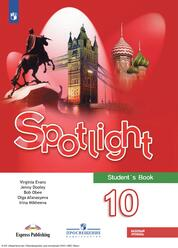 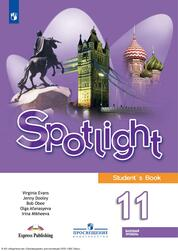 Английский язык. 11-й класс : базовый уровень : учебник / О. В. Афанасьева, Д. Дули, И. В. Михеева [и др.]. — 12-е изд., стер. — Москва : Просвещение, 2023. — 256 с. 

Учебник является центральным элементом учебно-методического комплекта серии «Английский в фокусе» для 11 классов общеобразовательных организаций. Отличительной особенностью УМК является модульное построение учебника, наличие аутентичного материала о России, заданий, соответствующих требованиям международных экзаменов, готовящих постепенно к Единому государственному экзамену по английскому языку. Материалы учебника обеспечивают достижение личностных, метапредметных и предметных результатов освоения основной образовательной программы.
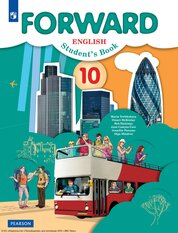 Английский язык. 10-й класс : базовый уровень : учебник / М. В. Вербицкая, С. Маккинли, Б. Хастингс [и др.] ; под редакцией М. В. Вербицкой. — 9-е изд., стер. — Москва : Просвещение, 2023. — 143 с. 

Учебник является девятым в серии «Forward», обеспечивающей преемственность изучения английского языка со 2 по 11 класс общеобразовательных организаций. Учебник рассчитан на обязательное изучение предмета «Иностранный язык» в 10 классе школ, работающих по базисному учебному плану.
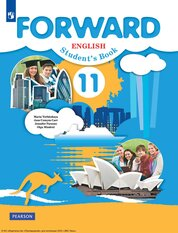 Английский язык. 11-й класс : базовый уровень : учебник / М. В. Вербицкая, К. Д. Каминс, Д. Парсонс, О. С. Миндрул ; под редакцией М. В. Вербицкой. — 10-е изд., стер. — Москва : Просвещение, 2023. — 172 с. 

Учебник является десятым в серии «Forward», обеспечивающей преемственность изучения английского языка со 2 по 11 класс общеобразовательных организаций. Учебник рассчитан на обязательное изучение предмета «Иностранный язык» в 11 классе организаций, работающих по базисному учебному плану.
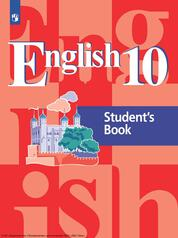 Английский язык. 10-й класс : базовый уровень : учебник / В. П. Кузовлев, Н. М. Лапа, Э. Ш. Перегудова [и др.]. — 4-е изд., стер. — Москва : Просвещение, 2023. — 271 с. 

Основная задача курса — помочь учащимся в совершенствовании приобретённых ранее знаний, навыков, умений, в повышении качества практического владения английским языком с ориентацией на будущую профессию. Учебник предусматривает участие школьников в проектной деятельности и в учебно - исследовательской работе с использованием мультимедийных ресурсов и компьютерных технологий, что даст им возможность овладеть общими умениями и способами деятельности при изучении иностранного языка. Учебник содержит упражнения для усвоения материала по всем видам речевой деятельности (аудированию, говорению, чтению и письму) и поможет учащимся подготовиться к сдаче ЕГЭ.
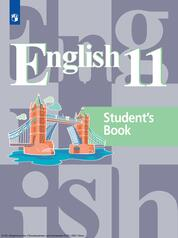 Английский язык. 11-й класс : базовый уровень : учебник / В. П. Кузовлев, Н. М. Лапа, Э. Ш. Перегудова [и др.]. — 4-е изд., стер. — Москва : Просвещение, 2023. — 268 с. 

Задания и упражнения учебника направлены на тренировку учащихся во всех видах речевой деятельности (аудировании, говорении, чтении и письме), обеспечивают достижение личностных, метапредметных и предметных результатов и готовят выпускников к сдаче ЕГЭ. Учебник также предусматривает участие школьников в проектной деятельности и в учебно-исследовательской работе с использованием мультимедийных ресурсов и компьютерных технологий.
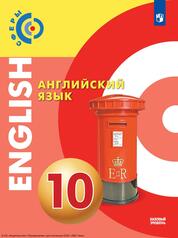 Английский язык. 10-й класс : базовый уровень : учебник / А. А. Алексеев, Е. Ю. Смирнова, C. Абби [и др.]. — 5-е изд., стер. — Москва : Просвещение, 2023. — 207 с. 

Учебник имеет адекватность методического аппарата целям и традициям российской школы, включает тексты и задания о русской культуре, содержит упражнения на формирование общеучебных умений, предоставляет возможность для дифференцированного подхода к деятельности учащихся, имеет воспитательную и развивающую ценность материалов, широкие возможности для социализации учащихся, целенаправленно готовит учащихся к сдаче ЕГЭ по английскому языку.
Английский язык. 11-й класс : базовый уровень : учебник / А. А. Алексеев, Е. Ю. Смирнова, Б. Дерков-Диссельбек [и др.] . — 5-е изд., стер. — Москва : Просвещение, 2023. — 217 с. 

Учебник имеет адекватность методического аппарата целям и традициям российской школы, включает тексты и задания про русскую культуру, содержит упражнения на формирование общеучебных умений, предоставляет возможность для дифференцированного подхода к деятельности учащихся, имеет воспитательную и развивающую ценность материалов, широкие возможности для социализации учащихся, целенаправленно готовит учащихся к сдаче ЕГЭ по английскому языку. Границы государств даны на октябрь 2022 г.
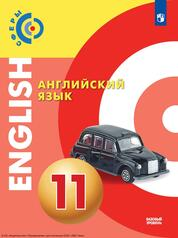 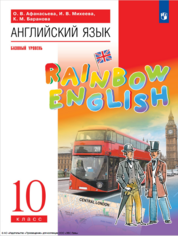 Афанасьева О. В. Английский язык. 10-й класс : базовый уровень : учебник / О. В. Афанасьева, И. В. Михеева, К. М. Баранова. — 12-е изд., стер. — Москва : Просвещение, 2023. — 246 с. 

Афанасьева О. В. Английский язык. 11-й класс : базовый уровень : учебник / О. В. Афанасьева, И. В. Михеева, К. М. Баранова. — 10-е изд., стер. — Москва : Просвещение, 2023. — 199 с. 


Учебник, созданный известными специалистами в области преподавания английского языка О. В. Афанасьевой, И. В. Михеевой, К. М. Барановой, предназначен для учащихся общеобразовательных организаций и является основным компонентом учебно-методического комплекта, в который также входят рабочая тетрадь, лексико-грамматический практикум, книга для учителя и аудиоприложения. Аудиоприложение: https://prosv.ru/audio-rainbow10-1/ Границы государств даны на октябрь 2022 г.
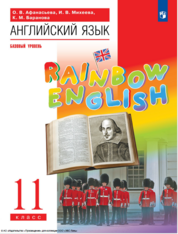 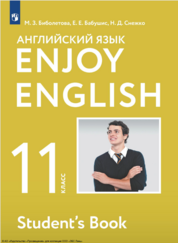 Биболетова М. З. Английский язык. 11-й класс : базовый уровень : учебник / М. З. Биболетова, Е. Е. Бабушис, Н. Д. Снежко. — 8-е изд., стер. — Москва : Просвещение, 2023. — 214 с. 

Учебно-методический комплект Enjoy English «Английский с удовольствием» (11 класс) является частью учебного курса Enjoy English «Английский с удовольствием» для 2—11 классов общеобразовательных организаций. Учебник состоит из четырёх разделов, каждый из которых рассчитан на одну учебную четверть. Разделы завершаются проверочными заданиями (Progress Check), позволяющими оценить достигнутый школьниками уровень овладения языком. Учебник обеспечивает подготовку к итоговой аттестации по английскому языку, предусмотренной для выпускников средней школы.
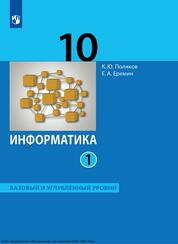 Поляков К. Ю. Информатика. 10-й класс: базовый и углублённый уровни : учебник. В 2 частях.  Часть 1  / К. Ю. Поляков, Е. А. Еремин. — 5-е изд., стер. — Москва : Просвещение, 2023. — 350 с. 

Поляков К. Ю. Информатика. 10-й класс : базовый и углублённый уровни : учебник. В 2 частях. Часть 2 / К. Ю. Поляков, Е. А. Еремин. — 5-е изд., стер. — Москва : Просвещение, 2023. — 350 с.

Учебник предназначен для изучения информатики на базовом и углублённом уровнях в 10 классах общеобразовательных организаций. Содержание учебника опирается на изученный в 7–9 классах курс информатики для основной школы. Рассматриваются теоретические основы информатики, аппаратное и программное обеспечение компьютера, компьютерные сети, алгоритмизация и программирование, информационная безопасность.
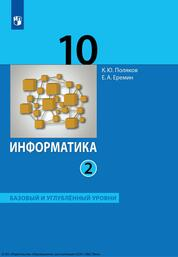 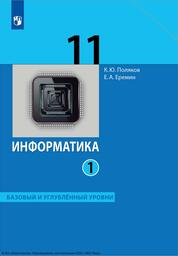 Поляков К. Ю. Информатика. 11-й класс : базовый и углублённый уровни : учебник. В 2 частях. Часть 1 / К. Ю. Поляков, Е. А. Еремин. — 5-е изд., стер. — Москва : Просвещение, 2023. — 238 с. 

Поляков К. Ю. Информатика. 11-й класс : базовый и углублённый уровни : учебник. В 2 частях. Часть 2  / К. Ю. Поляков, Е. А. Еремин. — 5-е изд., стер. — Москва : Просвещение, 2023. — 302 с. 

Учебник предназначен для изучения информатики на базовом и углублённом уровнях в 11 классах общеобразовательных организаций. Содержание учебника является продолжением курса 10 класса и опирается на изученный в 7–9 классах курс информатики для основной школы. Рассматриваются вопросы передачи информации, базы данных, разработка веб-сайтов, компьютерное моделирование, алгоритмизация и программирование, методы объектно-ориентированного программирования, компьютерная графика и анимация.
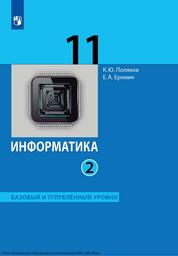 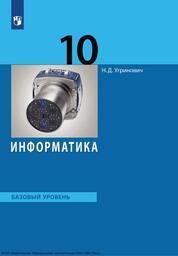 Угринович Н. Д. Информатика. 10-й класс : базовый уровень : учебник / Н. Д. Угринович. — 6-е изд., стер. — Москва : Просвещение, 2023. — 288 с. 

Угринович Н. Д. Информатика. 11 класс : базовый уровень : учебник / Н. Д. Угринович. — 4-е изд., стер. — Москва : Просвещение, 2022. — 271 с. 

Учебник ориентирован на преподавание информатики на базовом уровне в 10 и 11 классах общеобразовательных организаций. Рассматриваются такие темы, как информация и информационные процессы, информационные и коммуникационные технологии, основы алгоритмизации и программирования. Большое внимание уделяется формированию умений и навыков в процессе выполнения практических компьютерных работ. Учебное издание мультисистемное, так как работы могут выполняться в операционной системе Windows или Linux.
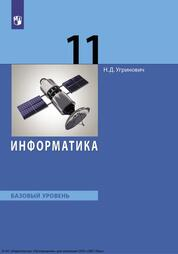 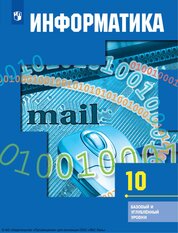 Гейн А. Г. Информатика. 10-й класс : базовый и углублённый уровни : учебник / А. Г. Гейн, А. Б. Ливчак, А. И. Сенокосов, Н. А. Юнерман. — 9-е изд., стер. — Москва : Просвещение, 2022. — 272 с. 

Гейн А. Г. Информатика. 11-й класс : базовый и углублённый уровни : учебник / А. Г. Гейн, А. И. Сенокосов. — 10-е изд., стер. — Москва : Просвещение, 2023. — 336 с. 

Учебники полностью охватывают материал, предназначенный как для базового, так и для углублённого уровня обучения. В курсе основное внимание на базовом уровне преподавания информатики уделяется расширенному освоению информационных технологий для применения их к решению разнообразных жизненных задач. Это делает предлагаемый курс привлекательным для всех учащихся независимо от того, выбрали они гуманитарное или естественно-научное направление своего обучения. Материал, предназначенный для изучения на углублённом уровне, содержит более глубокое изложение основ теоретической информатики и нацелен на подготовку к ЕГЭ.
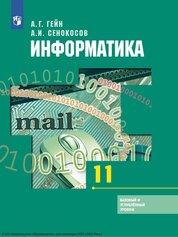 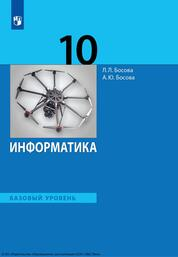 Босова Л. Л. Информатика. 10-й класс : базовый уровень : учебник / Л. Л. Босова, А. Ю. Босова. — 6-е изд., стер. — Москва : Просвещение, 2023. — 288 с.

Учебник предназначен для изучения информатики на базовом уровне в 10 классе общеобразовательных организаций. Включает вопросы, касающиеся информации и информационных процессов, математических основ информатики, аппаратного и программного обеспечения компьютера, информационных технологий. Содержание учебника опирается на материал, изученный в 7–9 классах основной школы. Учебник позволяет каждому обучающемуся овладеть ключевыми понятиями и закономерностями, на которых строится современная информатика, научиться выполнять задания ЕГЭ базового уровня сложности. Мотивированный обучающийся научится выполнять ряд заданий ЕГЭ повышенного уровня сложности.
Босова Л. Л. Информатика. 11-й класс : базовый уровень : учебник / Л. Л. Босова, А. Ю. Босова. — 5-е изд., стер. — Москва : Просвещение, 2023. — 256 с. 

Учебник предназначен для изучения информатики на базовом уровне в 11 классе общеобразовательных организаций. Включает вопросы, касающиеся информационных технологий, алгоритмизации и программирования, информационного моделирования, компьютерных телекоммуникаций, социальной информатики, информационной безопасности. Содержание учебника опирается на материал, изученный в 7–9 классах основной школы. Учебник позволяет каждому обучающемуся овладеть ключевыми понятиями и закономерностями, на которых строится современная информатика, научиться выполнять задания ЕГЭ базового уровня сложности. Мотивированный обучающийся научится выполнять ряд заданий ЕГЭ повышенного уровня сложности.
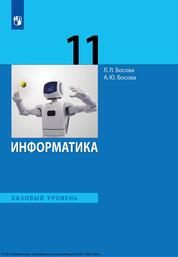 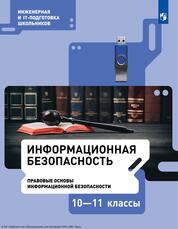 Информационная безопасность. Правовые основы информационной безопасности. 10–11 классы : учебник / М. С. Цветкова, С. В. Голубчиков, В. К. Новиков [и др.] ; под редакцией М. С. Цветковой. — 3-е изд., стер. — Москва : Просвещение, 2023. — 112 с. 

Учебник предназначен для изучения основ правовой грамотности и норм ответственности несовершеннолетних за правонарушения в сфере информационной безопасности. Включает практические работы по уровням «знать» и «применять», а также набор проектных заданий для выполнения в группах учащихся на компьютерах.
Информатика. 10-11-е классы : базовый уровень : учебник. В 2 частях. Часть 1 / Н. В. Макарова, Ю. Ф. Титова, Ю. Н. Нилова, К. В. Шапиро ; под редакцией Н. В. Макаровой. — 4-е изд., стер. — Москва : Просвещение, 2022. — 384 с. 

Материал излагается в рамках концентрического подхода: на основе повторения изученного в основной школе и освоения нового формируется расширенное и углублённое представление учащегося о содержании каждой темы. В части 1 учебника представлен теоретический и практический материал по темам «Информационная картина мира»; «Представление информации в компьютере»; «Логические основы обработки информации»; «Техническое и программное обеспечение информационных технологий»; «Информационные технологии хранения, поиска, представления и анализа данных»; «Информационная технология работы в глобальной сети Интернет».
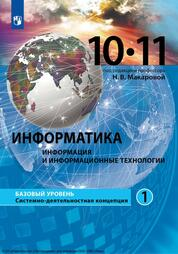 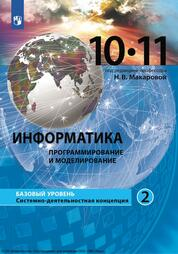 Информатика. 10-11-е классы : базовый уровень : учебник. В 2 частях. Часть 2 / Н. В. Макарова, Ю. Ф. Титова, Ю. Н. Нилова [и др.] ; под редакцией Н. В. Макаровой. — 4-е изд., стер. — Москва : Просвещение, 2022. — 368 с. 

В части 2 учебника излагается общая теория моделирования и рассматриваются различные модели в программных средах. Дана методика обучения программированию с использованием моделирования, основанная на системно-деятельностном подходе к формированию метапредметных, предметных и личностных результатов. Рассматриваются ситуационные задачи, приводятся решения и технология проведения моделирования и анализа в программных средах Basic и Pascal. Для каждого задания приведены программы на языках Basic и Pascal, что позволяет провести сопоставительный анализ инструментария каждой среды и выбрать наиболее рациональный вариант программы.
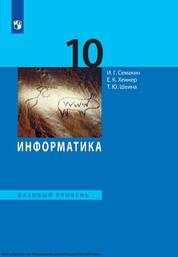 Семакин И. Г. Информатика. 10 класс : базовый уровень : учебник / И. Г. Семакин, Е. К. Хеннер, Т. Ю. Шеина. — 4-е изд., стер. — Москва : Просвещение, 2022. — 264 с. 

Содержание учебника опирается на изученный в основной школе (в 7–9 классах) курс информатики. Рассматриваются теоретические основы информатики: понятие информации, информационные процессы, измерение информации, кодирование и обработка информации в компьютере. Излагаются принципы структурного программирования, язык программирования Паскаль. В состав учебника входит практикум, структура которого соответствует содержанию теоретического раздела.
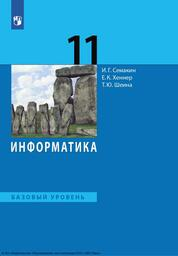 Семакин И. Г. Информатика. 11-й класс.: базовый уровень : учебник / И. Г. Семакин, Е. К. Хеннер, Т. Ю. Шеина. — 4-е изд., стер. — Москва : Просвещение, 2022. — 224 с. 

Содержание учебника опирается на изученный в основной школе (в 7–9 классах) курс информатики и является продолжением курса информатики для 10 класса. В учебнике излагаются основы системного анализа, методы и средства разработки многотабличных баз данных. В главе, посвящённой Интернету, рассматриваются организация глобальных сетей, службы и сервисы Интернета, вопросы построения сайта. Даны некоторые типовые задачи компьютерного информационного моделирования. Раскрываются актуальные проблемы социальной информатики. В состав учебника также входит практикум, структура которого соответствует содержанию теоретического раздела.
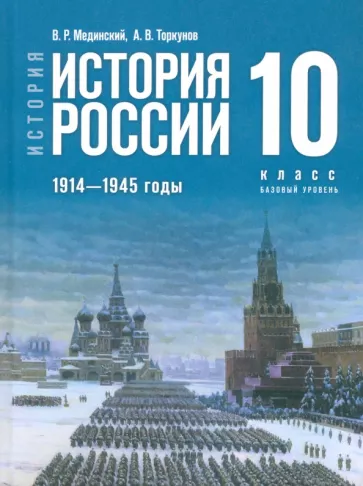 Мединский В. Р. История. История России. 1914-1945 годы : 10-й класс : базовый уровень : учебник / В. Р. Мединский, А. В. Торкунов. — Москва : Просвещение, 2023. — 496 с. : ил. 

В учебнике освещены основные события истории России 1914-1945 гг., большое значение уделено вопросам интеграции событий отечественной и зарубежной истории. Представленные в учебнике вопросы и задания нацелены на изучение региональной истории, подготовку к промежуточной и итоговой аттестации. Значительное место в учебнике занимают материалы по истории духовной жизни общества, культуры и повседневности. Главным результатом изучения курса должно стать формирование у учащихся патриотизма и российской гражданской идентичности.
Мединский В. Р. 	История. История России. 1945 год - начало XXI века : 11-й класс : базовый уровень : учебник / В. Р. Мединский, А. В. Торкунов. — Москва : Просвещение, 2023. — 448 с. : ил.

В учебнике освещены основные события истории России 1945 г. — начала 2020-х гг., большое значение уделено вопросам интеграции событий отечественной и зарубежной истории. Представленные в учебнике вопросы и задания нацелены на изучение региональной истории, подготовку к промежуточной и итоговой аттестации. Значительное место в учебнике занимают материалы по истории духовной жизни общества, культуры и повседневности. Главным результатом изучения курса должно стать формирование у учащихся патриотизма и российской гражданской идентичности.
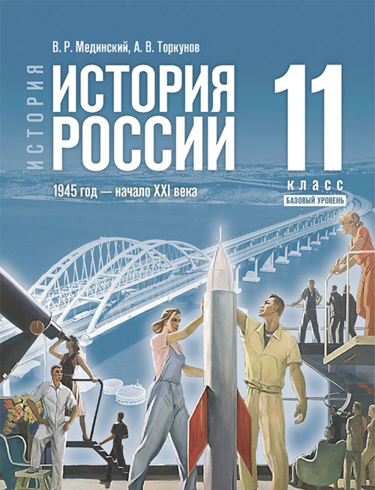 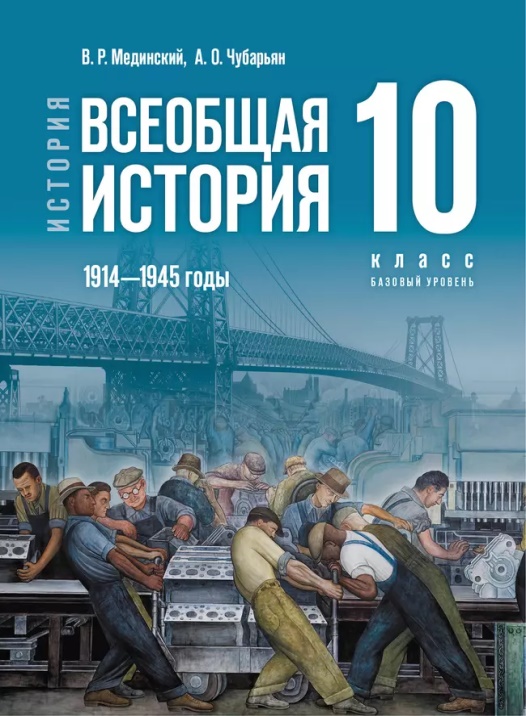 Мединский В. Р. История. Всеобщая история. 1914 – 1945 : 10-й класс : базовый уровень : учебник / В. Р. Мединский, А. О. Чубарьян. — Москва : Просвещение, 2024. — 240 с. : ил.

Учебник разработан в соответствии с актуальными требованиями Федерального государственного образовательного стандарта среднего общего образования и Федеральной образовательной программы среднего общего образования. В учебнике освещены основные события всеобщей истории 1914—1945 гг., большое значение уделено вопросам взаимосвязи событий отечественной и зарубежной истории. В учебнике представлены вопросы и задания, в том числе нацеленные на подготовку к промежуточной и итоговой аттестации. Значительное место в учебнике занимают материалы по истории духовной жизни общества, культуры и повседневности.
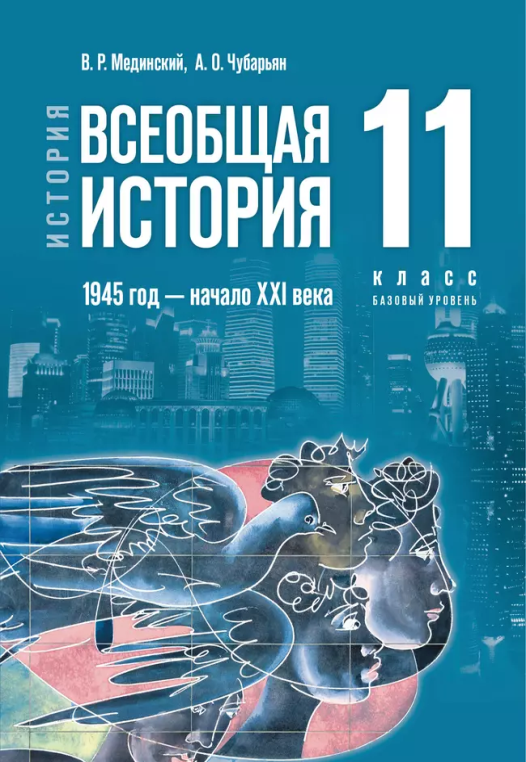 Мединский В. Р. История. Всеобщая история. 1945 – начало XXI века: 11-й класс : базовый уровень : учебник / В. Р. Мединский, А. О. Чубарьян. — Москва : Просвещение, 2024. — 272 с. : ил.

Учебник разработан в соответствии с актуальными требованиями Федерального государственного образовательного стандарта среднего общего образования и Федеральной образовательной программы среднего общего образования. Учебник освещает основные события всеобщей истории 1945 г. — начала 2020-х гг., большое значение уделено вопросам взаимосвязи событий отечественной и зарубежной истории. В учебнике представлены вопросы и задания, в том числе нацеленные на подготовку к промежуточной и итоговой аттестации. Значительное место в учебнике уделено вопросам истории духовной жизни общества, культуры и повседневности.
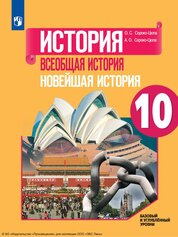 Сороко-Цюпа О. С. История. Всеобщая история. Новейшая история. 10-й класс : базовый и углублённый уровни : учебник / О. С. Сороко-Цюпа, А. О. Сороко-Цюпа ; под редакцией А. А. Искендерова. — 5-е изд., стер. — Москва : Просвещение, 2023. — 351 с. 

В учебнике освещены ключевые вопросы всеобщей истории с 1914 г. до начала ХХI в. Содержание учебника нацелено на развитие познавательных интересов, интеллектуальных и творческих возможностей учащихся. Методический аппарат учебника позволяет изучать курс всеобщей истории на базовом и углублённом уровнях. Большое внимание уделено вопросам развития культуры, процессу глобализации, историческим событиям и новым вызовам XXI в.
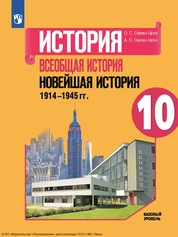 Сороко-Цюпа О. С. История. Всеобщая история. Новейшая история, 1914—1945 гг. 10-й класс : базовый уровень : учебник / О. С. Сороко-Цюпа, А. О. Сороко-Цюпа ; под редакцией А. О. Чубарьяна. — 3-е изд., стер. — Москва : Просвещение, 2023. — 223 с. 

В учебнике освещены ключевые вопросы всеобщей истории с 1914 по 1945 г. Содержание учебника нацелено на развитие познавательных интересов, интеллектуальных и творческих возможностей учащихся. Методический аппарат учебника позволяет изучать курс всеобщей истории на базовом уровне.
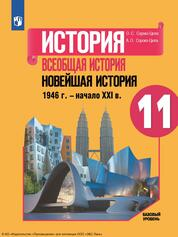 Сороко-Цюпа О. С. История. Всеобщая история. Новейшая история, 1946 г. — начало XXI в. 11-й класс : базовый уровень : учебник / О. С. Сороко-Цюпа, А. О. Сороко-Цюпа. — 3-е изд., стер. — Москва : Просвещение, 2023. — 256 с. 

Учебник создан в соответствии с требованиями ФГОС и Примерной основной образовательной программы среднего общего образования. В нём освещены ключевые вопросы всеобщей истории с 1946 г. по начало ХХI в. Содержание учебника нацелено на развитие познавательных интересов, интеллектуальных и творческих возможностей учащихся. Методический аппарат учебника позволяет изучать курс всеобщей истории на базовом уровне. Большое внимание уделено вопросам развития культуры, процессу глобализации в конце XX — начале XXI в.
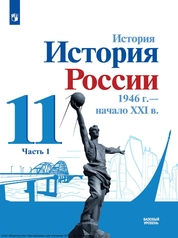 История. История России, 1946 г. — начало XXI в. 11-й класс: базовый уровень : учебник. Часть 1  / А. А. Данилов, А. В. Торкунов, О. В. Хлевнюк [и др.] ; под редакцией А. В. Торкунова. — 3-е изд., стер. — Москва : Просвещение, 2023. — 111 с. 

Учебник освещает ключевые вопросы истории России с 1946 г. до начала ХХI в. Он разработан в соответствии с требованиями Историко-культурного стандарта и Федерального государственного образовательного стандарта. С учётом современного уровня исторической науки в учебнике на фоне мировой истории показано историческое развитие России, её роль в мире. Значительное место уделено вопросам истории духовной жизни общества, культуры и повседневности. Главным результатом изучения курса должно стать формирование у учащихся российской гражданской идентичности и патриотизма.
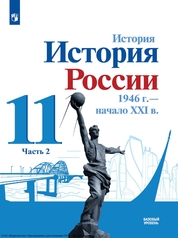 История. История России, 1946 г. — начало XXI в. 11-й класс: базовый уровень : учебник. Часть 2 / А. А. Данилов, А. В. Торкунов, О. В. Хлевнюк [и др.] ; под редакцией А. В. Торкунова. — 3-е изд., стер. — Москва : Просвещение, 2023. — 159 с. 

Учебник освещает ключевые вопросы истории России с 1946 г. до начала ХХI в. Он разработан в соответствии с требованиями Историко-культурного стандарта и Федерального государственного образовательного стандарта. С учётом современного уровня исторической науки в учебнике на фоне мировой истории показано историческое развитие России, её роль в мире. Значительное место уделено вопросам истории духовной жизни общества, культуры и повседневности. Главным результатом изучения курса должно стать формирование у учащихся российской гражданской идентичности и патриотизма.
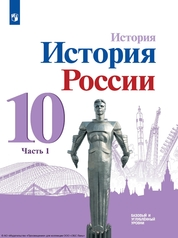 История. История России. 10-й класс : базовый и углублённый уровни : учебник. В трёх частях. Часть 1 / М. М. Горинов, А. А. Данилов, М. Ю. Моруков [и др.] ; под редакцией А. В. Торкунова. — 3-е изд., стер. — Москва : Просвещение, 2023. — 192 с.

Учебник освещает ключевые вопросы истории России с 1914 г. до начала ХХI в. С учётом современного уровня исторической науки в учебнике на фоне мировой истории показано историческое развитие России, её роль в мире. Значительное место уделено вопросам истории духовной жизни общества, культуры и повседневности. Главным результатом изучения курса должно стать формирование у учащихся российской гражданской идентичности и патриотизма.
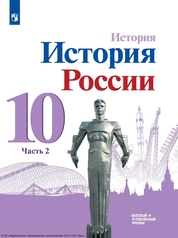 История. История России. 10-й класс : базовый и углублённый уровни : учебник. В трёх частях. Часть 2 / М. М. Горинов, А. А. Данилов, М. Ю. Моруков [и др.] ; под редакцией А. В. Торкунова. — 3-е изд., стер. — Москва : Просвещение, 2023. — 191 с. 

Учебник освещает ключевые вопросы истории России с 1914 г. до начала ХХI в. С учётом современного уровня исторической науки в учебнике на фоне мировой истории показано историческое развитие России, её роль в мире. Значительное место уделено вопросам истории духовной жизни общества, культуры и повседневности. Главным результатом изучения курса должно стать формирование у учащихся российской гражданской идентичности и патриотизма.
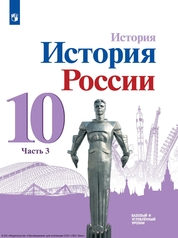 История. История России. 10-й класс : базовый и углублённый уровни : учебник. В трёх частях. Часть 3 / М. М. Горинов, А. А. Данилов, М. Ю. Моруков [и др.] ; под редакцией А. В. Торкунова. — 3-е изд., стер. — Москва : Просвещение, 2023. — 143 с. 

Учебник освещает ключевые вопросы истории России с 1914 г. до начала ХХI в. С учётом современного уровня исторической науки в учебнике на фоне мировой истории показано историческое развитие России, её роль в мире. Значительное место уделено вопросам истории духовной жизни общества, культуры и повседневности. Главным результатом изучения курса должно стать формирование у учащихся российской гражданской идентичности и патриотизма.
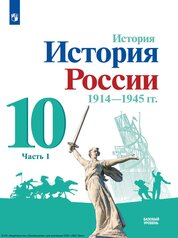 История. История России, 1914—1945 гг. 10-й класс : базовый уровень : учебник. В 2 частях. Часть 1 / М. М. Горинов, А. А. Данилов, Л. Г. Косулина [и др.] ; под редакцией А. В. Торкунова. — 3-е изд., стер. — Москва : Просвещение, 2023. — 176 с. 

История. История России, 1914—1945 гг. 10-й класс : базовый уровень : учебник. В 2 частях. Часть 2 / М. М. Горинов, А. А. Данилов, Л. Г. Косулина [и др.] ; под редакцией А. В. Торкунова. — 3-е изд., стер. — Москва : Просвещение, 2023. — 144 с. 

Учебник освещает ключевые вопросы истории России с 1914 до 1945 г. С учётом современного уровня исторической науки в учебнике на фоне мировой истории показано историческое развитие России, её роль в мире. Значительное место уделено вопросам истории духовной жизни общества, культуры и повседневности. Главным результатом изучения курса должно стать формирование у учащихся российской гражданской идентичности и патриотизма.
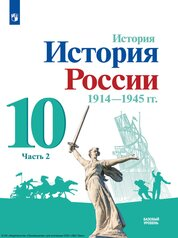 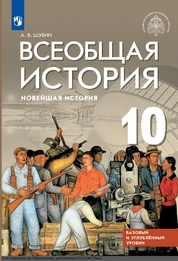 Шубин А. В. Всеобщая история. Новейшая история. 10-й класс : базовый и углублённый уровни: учебник / А. В. Шубин ; под общей редакцией В. Р. Мединского. — 3-е изд., стер. — Москва : Просвещение, 2023. — 384 с.

Учебник на основе современных научных подходов освещает наиболее важные события политической, экономической и духовной жизни общества с начала XX до начала XXI века. Методический аппарат учебника включает разнообразные вопросы и задания, карты и документальные материалы, яркие и образные иллюстрации, которые позволяют реализовать системно -деятельностный подход, способствуют формированию умений учащихся самостоятельно работать с информацией и использовать её в практической деятельности.
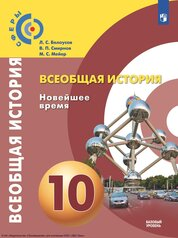 Белоусов Л. С. Всеобщая история. Новейшее время. 10-й класс : базовый уровень : учебник / Л. С. Белоусов, В. П. Смирнов, М. С. Мейер. — 5-е изд., стер. — Москва : Просвещение, 2023. — 159 с. 

На основе современных научных знаний в нём излагается история стран Европы и Америки в XX — начале XXI века. В учебнике анализ длительных исторических процессов сочетается с рассмотрением конкретных событий: войн, реформ, революций. Большое место отводится анализу обществ различных типов и их эволюции. Особое внимание уделено развитию современного, постиндустриального информационного общества и месту России в современном мире. Учебник хронологически синхронизирован с содержанием курса истории России.
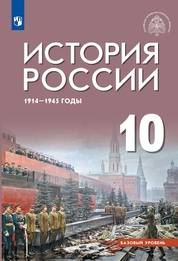 История России 1914—1945 годы. 10-й класс : базовый уровень : учебник / А. В. Шубин, М. Ю. Мягков, Ю. А. Никифоров [и др.] ; под общей редакцией В. Р. Мединского. — Москва : Просвещение, 2023. — 272 с. 

История России 1946 год — начало XXI века. 11-й класс : базовый уровень : учебник / А. В. Шубин, М. Ю. Мягков, Ю. А. Никифоров [и др.] ; под общей редакцией В. Р. Мединского. — Москва : Просвещение, 2023. — 208 с.

Содержание учебника направлено на решение задач патриотического и гражданского воспитания учащихся, формирование представлений об историческом опыте предшествующих поколений, приобщение к культуре и традиционным духовно-нравственным ценностям народов России. Учебник соответствует Концепции преподавания учебного курса «История России» в образовательных организациях Российской Федерации, реализующих основные общеобразовательные программы.
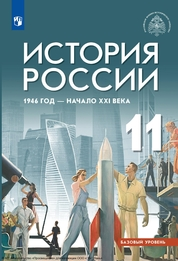 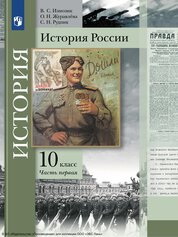 Измозик В. С. История России. 10-й класс : базовый и углублённый уровни : учебник. В 2 частях. Часть 1 / В. С. Измозик, О. Н. Журавлёва, С. Н. Рудник ; под редакцией В. А. Тишкова. — 5-е изд., стер. — Москва : Просвещение, 2023. — 317 с. 

Измозик В. С. История России. 10-й класс : базовый и углублённый уровни : учебник. В 2 частях. Часть 2 / В. С. Измозик, О. Н. Журавлёва, С. Н. Рудник ; под редакцией В. А. Тишкова. — 5-е изд., стер. — Москва : Просвещение, 2023. — 222 с.

В учебнике представлен курс истории России (Российской империи, Советского Союза и Российской Федерации) на протяжении более девяноста лет: от начала Первой мировой войны до нынешних дней. При отборе материала авторы ориентировались на развивающее обучение, на системное формирование умений объективно оценивать исторические события и личности с учётом возраста учащихся. В первой части учебника рассматривается период 1914—1945 гг. 

Во второй части учебника рассматривается эпоха с 1945 г. до настоящего времени. При отборе материала авторы ориентировались на развивающее обучение, системное формирование умений объективно оценивать исторические события и личности с учётом возраста учащихся.
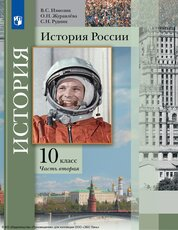 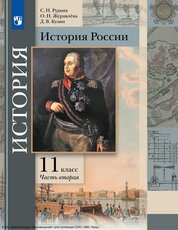 Рудник С. Н. История России. 11-й класс : базовый и углублённый уровни : учебник. В 2 частях. Часть 2 / С. Н. Рудник, О. Н. Журавлёва, Д. В. Кузин ; под редакцией В. А. Тишкова. — 5-е изд., стер. — Москва : Просвещение, 2023. — 334 с. 

Представленный во второй части учебника курс истории России с XVIII столетия до 1914 года выстроен на основе достижений современной исторической науки. Методический аппарат ориентирован на развивающее обучение, деятельностное системное формирование умений. Вопросы и задания позволят организовать дискуссии, практикумы, проектную деятельность. Наличие иллюстраций, фрагментов документов, перечня обязательных для запоминания дат, памяток и тестовых заданий существенно облегчит учащимся подготовку к ЕГЭ по истории.
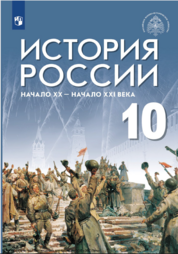 История России. Начало XX — начало XXI века. 10-й класс : базовый уровень : учебник / А. В. Шубин, М. Ю. Мягков, Ю. А. Никифоров [и др.] ; под общей редакцией В. Р. Мединского. — 3-е изд., стер. — Москва : Просвещение, 2023. — 431 с. 

Учебник, подготовленный в соответствии с историко-культурным стандартом, охватывает период отечественной истории с 1914 г. до начала XXI в. Содержание учебника направлено на развитие познавательных интересов учащихся. Методический аппарат позволяет реализовать системно-деятельностный подход, способствует формированию умений учащихся самостоятельно работать с информацией и использовать её в практической деятельности.
Улунян А. А. История. Всеобщая история. 11-й класс : базовый уровень : учебник / А. А. Улунян, Е. Ю. Сергеев ; под редакцией А. О. Чубарьяна. — 11-е изд., стер. — Москва : Просвещение, 2023. — 287 с. 

С учётом современных научных исследований в учебник внесена конъюнктурная правка, отражающая последние события Новейшей истории; значительное внимание уделено основным направлениям общественно-политической, социально-экономической и культурной жизни стран и народов Европы, Америки, Азии и Африки, а также включён материал о роли России в мировом историческом процессе. В основу методического аппарата учебника положен системно деятельностный подход в обучении, направленный на формирование у школьников универсальных учебных действий. Этому способствуют разноуровневые вопросы и задания, отрывки из исторических источников, темы для проектов, исследований, творческих работ и т. п.
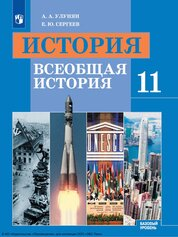 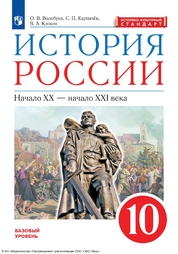 Волобуев О. В. История России. Начало XX — начало XXI века. 10-й класс : базовый уровень : учебник / О. В. Волобуев, С. П. Карпачёв, В. А. Клоков. — 3-е изд., стер. — Москва : Просвещение, 2022. — 368 с. 

Учебник, подготовленный в соответствии с историко-культурным стандартом, охватывает период отечественной истории с 1914 г. до начала XXI в. Содержание учебника направлено на развитие познавательных интересов учащихся. В основе методики учебника — системно-деятельностный подход, способствующий формированию умений самостоятельно работать с информацией и использовать её в практической деятельности.
Уколова В. И. История. Всеобщая история. 10 класс : базовый уровень : учебник / В. И. Уколова, А. В. Ревякин, М. Л. Несмелова ; под редакцией А. О. Чубарьяна. — 10-е изд., стер. — Москва : Просвещение, 2022. — 351 с. 

В нём дано интегрированное освещение всеобщей истории с древнейших времён до конца XIX в., введён материал о месте и роли России в мировой истории, представлены современные концепции исторического развития, методы исторического познания и его особенности. В учебник включены многочисленные документы (фрагменты сочинений исторических деятелей, законов, договоров, описания очевидцев событий), цитаты из монографий историков и задания к ним, нацеленные на комплексный анализ различных источников исторической информации. Методический аппарат создан с учётом системно -деятельностного подхода. Он содержит разноуровневые интерактивные вопросы и задания, направленные на формирование универсальных учебных действий. Разнообразие рубрик и форм представленного учебного материала позволит каждому ученику совместно с учителем сформировать индивидуальную образовательную траекторию.
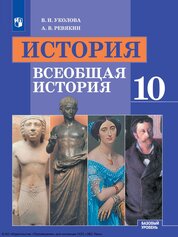 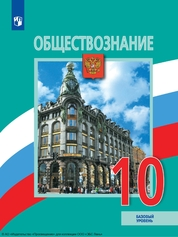 Обществознание. 10-й класс : базовый уровень : учебник / Л. Н. Боголюбов, А. Ю. Лазебникова, А. И. Матвеев [и др.] ; под редакцией Л. Н. Боголюбова, А. Ю. Лазебниковой. — 5-е изд., перераб. — Москва : Просвещение, 2023. — 287 с. 

Учебник является центральным компонентом учебно-методического комплекта по обществознанию для 10 класса. Работа с учебником обеспечит сформированность у школьников знаний об обществе как целостной развивающейся системе в единстве и взаимодействии его основных сфер и институтов, представлений о современном российском обществе, об основных тенденциях развития мирового сообщества в глобальном мире. Методический аппарат ориентирован на активную работу с различными источниками социальной информации и проектную деятельность.
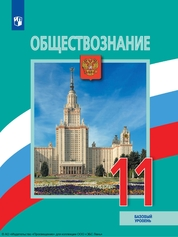 Обществознание. 11-й класс: базовый уровень : учебник / Л. Н. Боголюбов, Н. И. Городецкая, А. Ю. Лазебникова [и др.] ; под редакцией Л. Н. Боголюбова, А. Ю. Лазебниковой. — 5-е изд., перераб. — Москва : Просвещение, 2023. — 288 с.

Учебник является центральным компонентом учебно-методического комплекта по обществознанию для 11 класса. Работа с учебником обеспечит сформированность у школьников знаний об обществе как целостной развивающейся системе, об основных тенденциях развития экономической, социальной и политической сфер жизни общества. Методический аппарат ориентирован на активную работу с различными источниками социальной информации и проектную деятельность.
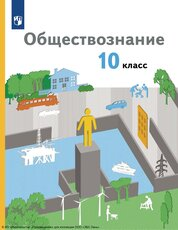 Обществознание. 10-й класс : базовый уровень : учебник / Р. С. Гринберг, Г. Э. Королёва, О. Б. Соболева, О. Г. Цыплакова ; под редакцией В. А. Тишкова. — 5-е изд., стер. — Москва : Просвещение, 2023. — 415 с. 

Учебник предназначен для изучения курса «Обществознание» на уровне второго концентра. Он знакомит старшеклассников с духовным миром человека, системой социальных отношений и экономической сферой жизни общества. Работа с ним будет способствовать социализации учащихся, формированию у них российской гражданской идентичности. Методический аппарат учебника основан на реализации системно-деятельностного подхода.
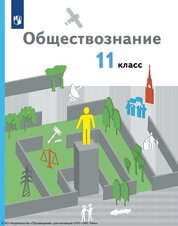 Обществознание. 11-й класс : базовый уровень : учебник / О. В. Гаман-Голутвина, А. И. Ковлер, Е. Г. Пономарёва [и др.] ; под редакцией В. А. Тишкова. — 5-е изд., стер. — Москва : Просвещение, 2023. — 494 с. 

Учебник предназначен для изучения курса «Обществознание» на уровне второго концентра. Он знакомит старшеклассников с политической и правовой сферами жизни общества, с проблемами современного глобального мира. Работа с ним будет способствовать социализации учащихся, формированию у них российской гражданской идентичности. Методический аппарат учебника основан на реализации системно-деятельностного подхода.
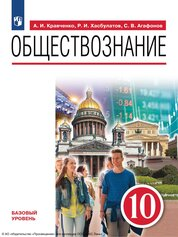 Кравченко А. И. Обществознание. 10-й класс : базовый уровень : учебник / А. И. Кравченко, Р. И. Хасбулатов, С. В. Агафонов. — 4-е изд., стер. — Москва : Просвещение, 2023. — 383 с. 

На основе современных научных представлений учебник углубляет знания старшеклассников о человеке и познании мира, об обществе как сложной динамической системе, о духовной, социальной и экономической сферах жизни социума. Методический аппарат учебника содержит фрагменты из документов, а также задания разного уровня сложности, что позволяет реализовать системно-деятельностный подход в обучении школьников.
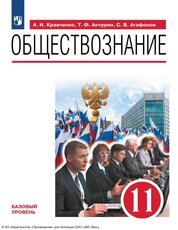 Кравченко А. И. Обществознание. 11-й класс : базовый уровень : учебник / А. И. Кравченко, Т. Ф. Акчурин, С. В. Агафонов. — 4-е изд., стер. — Москва : Просвещение, 2023. — 399 с. 

Учебник содержит обширный теоретический и фактический материал по политике и праву. Он включает большое количество схем, таблиц и иллюстраций. Методический аппарат содержит фрагменты из документов, а также задания разного уровня сложности, что позволяет реализовать системно-деятельностный подход в обучении школьников.
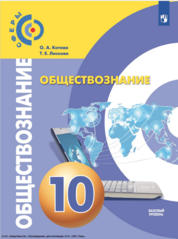 Котова О. А. Обществознание. 10-й класс : базовый уровень : учебник / О. А. Котова, Т. Е. Лискова. — 5-е изд., стер. — Москва : Просвещение, 2023. — 95 с. 

Издание подготовлено в соответствии с требованиями Федерального государственного образовательного стандарта среднего общего образования и освещает вопросы раздела курса обществознания для 10 класса. В рамках раздела курса учащиеся расширят свои познания об устройстве общества, экономических явлениях и процессах. Использование тренажёра позволит лучше усвоить пройденный материал, развить навыки самостоятельной работы, значительно расширить знания, полученные в рамках раздела курса, и применить полученную информацию при подготовке творческих работ.
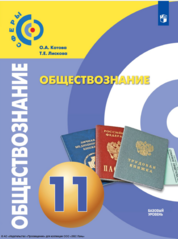 Котова О. А. Обществознание. 11 класс : базовый уровень : учебник / О. А. Котова, Т. Е. Лискова. — 4-е изд., стер. — Москва : Просвещение, 2022. — 112 с. 

Издание подготовлено в соответствии с требованиями Федерального государственного образовательного стандарта среднего общего образования и освещает вопросы раздела курса обществознания для 11 класса. В рамках раздела курса учащиеся расширят свои познания о политико-правовой сфере общества, направлениях и проблемах его развития. Использование тренажёра позволит лучше усвоить пройденный материал, развить навыки самостоятельной работы, значительно расширить знания, полученные в рамках раздела курса, и применить полученную информацию при подготовке творческих работ.
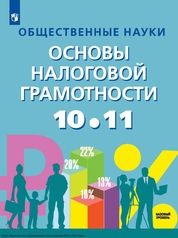 Общественные науки. Основы налоговой грамотности. 10—11-е классы : базовый уровень : учебник / В. Н. Засько, В. А. Саськов, Л. П. Грундел [и др.]. — Москва : Просвещение, 2023. — 208 с. 

Учебник разработан в соответствии со всеми требованиями ФГОС CОО и предназначен для учащихся 10—11 классов. Он посвящён актуальным для современных выпускников вопросам налоговой грамотности и является логическим продолжением учебника «Финансовая грамотность. Современный мир. 8—9 классы». Представленные в учебнике темы дают теоретические знания о налогах, раскрывают механизмы функционирования налоговой системы Российской Федерации, знакомят с налоговым законодательством. Особенностью учебника является практический характер.
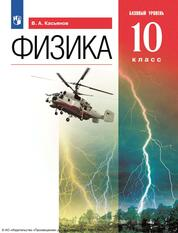 Касьянов В. А. Физика. 10-й класс : базовый уровень : учебник / В. А. Касьянов. — 11-е изд., стер. — Москва : Просвещение, 2022. — 301 с. 

Учебник создан с учётом современных научных представлений и включает следующие основные разделы: «Механика», «Молекулярная физика», «Электростатика». Достоинством учебника является тщательно разработанный методический аппарат, включающий вопросы, задачи, творческие задания. Синим цветом выделены названия параграфов, необязательных для изучения
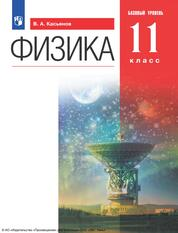 Касьянов В. А. Физика. 11-й класс : базовый уровень : учебник / В. А. Касьянов. — 10-е изд., стер. — Москва : Просвещение, 2022. — 288 с. 

Учебник предназначен учащимся 11 класса, изучающим физику на базовом уровне, и является продолжением учебника «Физика. 10 класс» того же автора. Учебник создан с учётом современных научных представлений, соответствует Федеральному государственному образовательному стандарту среднего общего образования и включает следующие разделы: «Электродинамика», «Электромагнитное излучение», «Физика высоких энергий», «Элементы астрофизики». Достоинством учебника является тщательно разработанный методический аппарат, включающий вопросы, задачи, творческие задания, описания лабораторных работ.
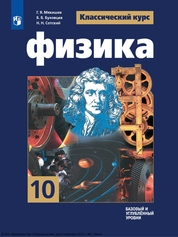 Мякишев Г. Я. Физика. 10-й класс : базовый и углублённый уровни : учебник / Г. Я. Мякишев, Б. Б. Буховцев, Н. Н. Сотский ; под редакцией Н. А. Парфентьевой. — 10-е изд., стер. — Москва : Просвещение, 2023. — 432.  

В учебнике, начинающем предметную линию «Классический курс», рассмотрены преимущественно вопросы классической физики: классической механики, молекулярной физики, электродинамики. Учебный материал содержит информацию, расширяющую кругозор учащихся; темы докладов на семинарах, интернет-конференциях; ключевые слова, несущие главную смысловую нагрузку по изложенной теме; образцы заданий ЕГЭ.
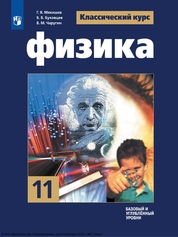 Мякишев Г. Я. Физика. 11-й класс : базовый и углублённый уровни : учебник / Г. Я. Мякишев, Б. Б. Буховцев, В. М. Чаругин ; под редакцией Н. А. Парфентьевой. — 11-е изд., стер. — Москва : Просвещение, 2023. — 432 с. 

Материал учебника, завершающего предметную линию «Классический курс», даёт представление о современной физике: теории относительности, квантовой теории, физике атомного ядра и элементарных частиц, строении Вселенной. Учебный материал содержит информацию, расширяющую кругозор учащегося; темы докладов на семинарах, интернет-конференциях; ключевые слова, несущие главную смысловую нагрузку по изложенной теме; образцы заданий ЕГЭ.
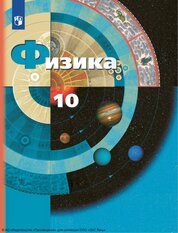 Физика. 10-й класс : базовый и углублённый уровни : учебник / А. В. Грачёв, В. А. Погожев, А. М. Салецкий, П. Ю. Боков. — 8-е изд., стер. — Москва : Просвещение, 2022. — 463 с.

Учебник предназначен для изучения физики на базовом и углублённом уровнях в 10 классе общеобразовательных организаций. Учебник вместе с рабочими тетрадями, тетрадью для лабораторных работ и методическим пособием для учителей входит в учебно-методический комплект по физике для 10 класса и рассматривает разделы: «Механические явления», «Тепловые явления» и «Электрические явления» (электростатика).
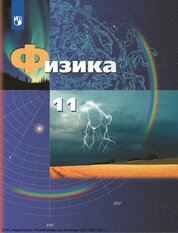 Физика. 11-й класс : базовый и углублённый уровни : учебник / А. В. Грачёв, В. А. Погожев, А. М. Салецкий, П. Ю. Боков. — 9-е изд., стер. — Москва : Просвещение, 2022. — 462 с. 

Учебник предназначен для изучения физики в 11 классе общеобразовательных организаций. Дополнительные к базовому уровню материалы позволяют изучить предмет на углублённом уровне, подготовиться к единому государственному экзамену по физике. Учебник вместе с рабочими тетрадями, тетрадью для лабораторных работ и методическим пособием для учителей составляет учебно-методический комплект по физике для 11 класса. Представлены разделы: «Электромагнитные явления», «Оптические явления» и «Квантовые явления», «Строение Вселенной».
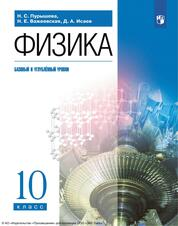 Пурышева Н. С. Физика. 10-й класс : базовый и углублённый уровни : учебник / Н. С. Пурышева, Н. Е. Важеевская, Д. А. Исаев. — 11-е изд., стер. — Москва : Просвещение, 2022. — 334 с. 

Учебник предназначен для учащихся 10 классов и включает следующие разделы: «Классическая механика», «Молекулярная физика», «Электростатика» (раздел «Электродинамики»), лабораторные работы. Методический аппарат учебника составляют вопросы для самопроверки, система заданий, включающих качественные, графические и вычислительные задачи, вопросы для дискуссии, исследовательские задания, темы проектов.
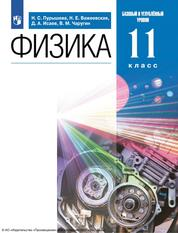 Физика. 11-й класс : базовый и углублённый уровни : учебник / Н. С. Пурышева, Н. Е. Важеевская, Д. А. Исаев, В. М. Чаругин. — 11-е изд., стер. — Москва : Просвещение, 2022. — 332 с. 

Учебник предназначен для учащихся 11 классов и включает следующие разделы: «Электродинамика», «Элементы квантовой физики», «Астрофизика», лабораторные работы. Методический аппарат учебника составляют вопросы для самопроверки, система заданий, включающих качественные, графические и вычислительные задачи, вопросы для дискуссии, исследовательские задания, темы проектов. В учебнике имеется рубрика «За страницами учебника», в которую помещён дополнительный материал.
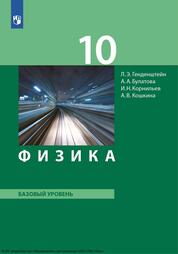 Физика. 10-й класс : базовый уровень : учебник / Л. Э. Генденштейн, А. А. Булатова, И. Н. Корнильев, А. В. Кошкина. — 3-е изд., стер. — Москва : Просвещение, 2022. — 256 с.  

Линия учебников для среднего общего образования ориентирована на обучение решению задач. Параграфы книги представляют собой канву сценариев уроков, реализующих системно-деятельностный подход к обучению: тщательно подобранные задания погружены непосредственно в теорию. В 10-м классе изложены темы: кинематика, динамика, законы сохранения в механике, статика и гидростатика, молекулярная физика и термодинамика, электростатика и постоянный электрический ток; в 11-м классе — электродинамика, колебания и волны, оптика, элементы теории относительности, квантовая физика, строение Вселенной. Имеются задания для проектно-исследовательской деятельности.
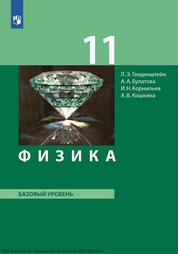 Физика. 11-й класс : базовый уровень : учебник / Л. Э. Генденштейн, А. А. Булатова, И. Н. Корнильев, А. В. Кошкина. — 3-е изд., стер. — Москва : Просвещение, 2022. — 253 с. 

Линия учебников для среднего общего образования ориентирована на обучение решению задач. Параграфы представляют собой канву сценариев уроков, реализующих системно-деятельностный подход к обучению: тщательно подобранные задания погружены непосредственно в теорию. В 10-м классе изложены темы: кинематика, динамика, законы сохранения в механике, статика и гидростатика, молекулярная физика и термодинамика, электростатика и постоянный электрический ток; в 11-м классе — электродинамика, колебания и волны, оптика, элементы теории относительности, квантовая физика, строение Вселенной. Имеются задания для проектно-исследовательской деятельности.
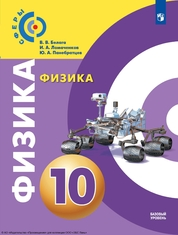 Белага В. В. Физика. 10-й класс : базовый уровень : учебник / В. В. Белага, И. А. Ломаченков, Ю. А. Панебратцев. — 4-е изд., стер. — Москва : Просвещение, 2022. — 223 с. 

Издание подготовлено в соответствии с требованиями Федерального государственного образовательного стандарта среднего общего образования. Материал учебника направлен на формирование научных представлений о физических законах и явлениях и основывается на достижениях современной физики и техники. Главными особенностями данного учебника являются фиксированный в тематических разворотах формат, лаконичность и жёсткая структурированность текста, разнообразный иллюстративный ряд.
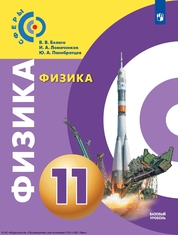 Белага В. В. Физика. 11-й класс : базовый уровень : учебник / В. В. Белага, И. А. Ломаченков, Ю. А. Панебратцев. — 4-е изд., стер. — Москва : Просвещение, 2022. — 239 с.  

Издание подготовлено в соответствии с требованиями Федерального государственного образовательного стандарта среднего общего образования. Материал учебника направлен на формирование научных представлений о физических законах и явлениях и основывается на достижениях современной физики и техники. Главными особенностями данного учебника являются фиксированный в тематических разворотах формат, лаконичность и жёсткая структурированность текста, разнообразный иллюстративный ряд.
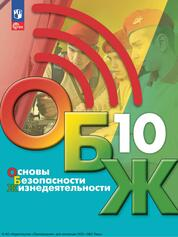 Основы безопасности жизнедеятельности. 10-й класс : учебник / Б. О. Хренников, Н. В. Гололобов, Л. И. Льняная, М. В. Маслов. — Москва : Просвещение, 2023. — 383 с. 

Предметная линия учебников под редакцией С. Н. Егорова. 10—11 классы». Учебник, построенный по модульному принципу, содержит важнейшие правила поведения в опасных и чрезвычайных ситуациях (техногенного, природного и социального происхождения), которые могут возникнуть в повседневной жизни. Учебник также содержит разделы, посвящённые здоровью и здоровому образу жизни, оказанию первой помощи при различных несчастных случаях. Большое внимание уделяется обороне государства и подготовке юношей-старшеклассников к службе в Вооружённых Силах Российской Федерации.
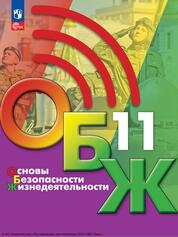 Основы безопасности жизнедеятельности. 11-й класс : учебник / Б. О. Хренников, Н. В. Гололобов, Л. И. Льняная, М. В. Маслов. — Москва : Просвещение, 2023. — 320 с. 

Предметная линия учебников под редакцией С. Н. Егорова. 10—11 классы». Учебник, построенный по модульному принципу, содержит важнейшие правила поведения в опасных и чрезвычайных ситуациях (техногенного, природного и социального происхождения), которые могут возникнуть в повседневной жизни. Учебник также содержит разделы, посвящённые здоровью и здоровому образу жизни, оказанию первой помощи при различных несчастных случаях. Большое внимание уделяется гражданской обороне, службе в Вооружённых Силах Российской Федерации (по призыву и контракту), а также альтернативной гражданской обороне.
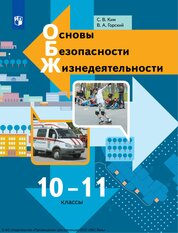 Ким С. В. Основы безопасности жизнедеятельности. 10—11 классы: базовый уровень : учебник / С. В. Ким, В. А. Горский. — 5-е изд., стер. — Москва : Просвещение, 2022. — 396 с. 

Учебник предназначен для осознанного формирования у обучающихся знаний и навыков безопасного поведения в чрезвычайных ситуациях и здорового образа жизни, основ медицинских знаний и оказания первой помощи, основ обороны государства, воинской обязанности и военной службы.
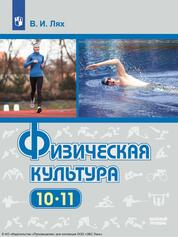 Лях В. И. Физическая культура. 10—11-е классы : базовый уровень : учебник / В. И. Лях. — 11-е изд., стер. — Москва : Просвещение, 2023. — 271 с. 

В учебник включены теоретические сведения об основах физической культуры, обязательный учебный материал по спортивным играм, лёгкой атлетике, гимнастике, элементам единоборств, лыжной подготовке и плаванию. Описаны также самостоятельные занятия роликовыми коньками, дартсом и аэробикой.
Матвеев А. П. Физическая культура. 10—11-е классы : базовый уровень : учебник / А. П. Матвеев, Е. С. Палехова. — 6-е изд., стер. — Москва : Просвещение, 2022. — 158 с. 

Учебник предназначен для изучения основных сведений о физической культуре и спорте, о методах выполнения физкультурных мероприятий в режиме учебного дня. В учебнике предложены также различные техники и комплексы упражнений для самостоятельной организации оздоровительно-физкультурной деятельности вне школьных занятий.
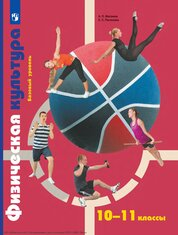 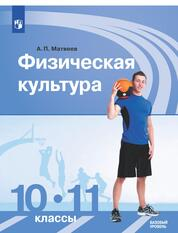 Матвеев А. П. Физическая культура. 10—11-е классы : базовый уровень : учебник / А. П. Матвеев, Е. С. Палехова. — 6-е изд., стер. — Москва : Просвещение, 2022. — 158 с. 

Учебник поможет учащимся 10—11 классов на основе обширного иллюстративного материала и доступного текста усвоить необходимые знания о физической культуре, научиться самостоятельно составлять режим дня, делать зарядку, упражнения для улучшения осанки, проводить физкультминутки, подвижные игры.
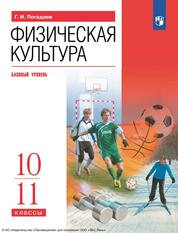 Погадаев Г. И. Физическая культура. 10-11-е классы : базовый уровень : учебник / Г. И. Погадаев. — 9-е изд., стер. — Москва : Просвещение, 2022. — 287 с. 

Учебник входит в учебно-методический комплект по физической культуре для 10—11 классов. Содержание учебника соответствует современным представлениям, возрастным и психологическим особенностям учащихся.
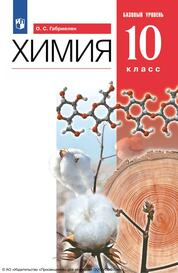 Габриелян О. С. Химия. 10 класс : базовый уровень : учебник / О. С. Габриелян. — 10-е изд., стер. — Москва : Просвещение, 2022. — 191 с. 

Учебник продолжает курс химии, изложенный в учебниках «Химия. 8 класс» и «Химия. 9 класс» автора О. С. Габриеляна. Может быть использован при изучении курса органической химии на базовом уровне.
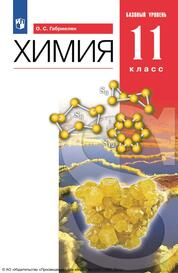 Габриелян О. С. Химия. 11 класс : базовый уровень : учебник / О. С. Габриелян. — 9-е изд., стер. — Москва : Просвещение, 2022. — 223 с. 

Учебник принадлежит к завершённой предметной линии по химии для среднего общего образования и предназначен для изучения курса общей химии на базовом уровне.
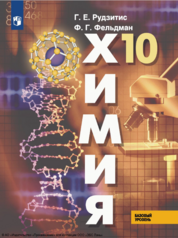 Рудзитис Г. Е. Химия. 10-й класс : базовый уровень : учебник / Г. Е. Рудзитис, Ф. Г. Фельдман. — 10-е изд., стер. — Москва : Просвещение, 2023. — 224 с. 

Данный учебник — основной элемент информационно-образовательной среды учебно-методического комплекта по органической химии для 10 класса. Учебник позволяет обеспечить достижение предметных, метапредметных и личностных результатов образования в соответствии с требованиями Федерального государственного образовательного стандарта среднего общего образования. Материал учебника организован в соответствии с разными формами учебной деятельности, что даёт возможность отрабатывать широкий спектр необходимых умений и компетенций. Эффективный самоконтроль учащиеся осуществляют с помощью рубрики «Личный результат».
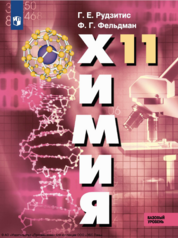 Рудзитис Г. Е. Химия. 11-й класс : базовый уровень : учебник / Г. Е. Рудзитис, Ф. Г. Фельдман. — 10-е изд., стер. — Москва : Просвещение, 2023. — 223 с. 

Данный учебник — основной элемент информационно-образовательной среды учебно-методического комплекта по химии для 11 класса. В учебнике систематизированы сведения по основам общей и неорганической химии, а также химической технологии. Материал учебника организован в соответствии с разными формами учебной деятельности, что даёт возможность отрабатывать широкий спектр необходимых умений и компетенций. Эффективный самоконтроль учащиеся осуществляют с помощью рубрики «Личный результат».
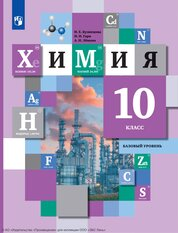 Кузнецова Н. Е. Химия. 10-й класс : базовый уровень : учебник / Н. Е. Кузнецова, Н. Н. Гара, А. Н. Лёвкин ; под редакцией А. А. Карцовой. — 2-е изд., стер. — Москва : Просвещение, 2022. — 318 с.

Учебник содержит курс органической химии за 10 класс. В начале каждого параграфа предложены вопросы и задания, помогающие ориентироваться в его материале, а в конце — вопросы и задания, позволяющие оценить уровень усвоения учебного материала. Учебный материал изложен по принципу «от общего к частному». В текст параграфов включены проблемные задания, направленные на развитие творческих способностей. Обобщающие выводы в конце каждой главы способствуют систематизации полученных знаний. Для желающих оценить подготовленность к государственной аттестации в конце каждой главы помещены задания в формате ЕГЭ. В учебник включены дополнительные разделы, посвящённые историческим аспектам развития химии, биологическим и медицинским аспектам применения органических веществ, экологическим проблемам, связанным с охраной окружающей среды и безопасным использованием химических препаратов.
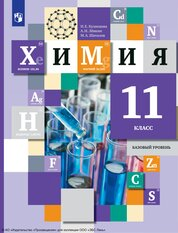 Кузнецова Н. Е. Химия. 11-й класс : базовый уровень : учебник / Н. Е. Кузнецова, А. Н. Лёвкин, М. А. Шаталов. — 2-е изд., стер. — Москва : Просвещение, 2022. — 239 с. 

Учебник содержит курс общей химии за 11 класс. В начале каждого параграфа предложены вопросы и задания, помогающие ориентироваться в его материале, а в конце — вопросы и задания, позволяющие оценить уровень усвоения учебного материала. В текст параграфов включены проблемные задания, направленные на развитие творческих способностей. Обобщающие выводы в конце каждой главы способствуют систематизации полученных знаний. Для желающих оценить подготовленность к государственной аттестации в конце каждой главы помещены задания в формате ЕГЭ. В учебник включены дополнительные разделы, посвящённые историческим аспектам развития химии.
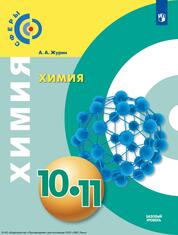 Журин А. А. Химия. 10–11-е классы : базовый уровень : учебник / А. А. Журин. — 3-е изд., стер. — Москва : Просвещение, 2022. — 175 с.

Материал учебника рассчитан на 1 час в неделю, всего 68 часов за два года обучения, и направлен на завершение формирования у школьников бытовой химической грамотности. Фиксированный в тематических разворотах формат, лаконичность и жёсткая структурированность текста, разнообразный иллюстративный ряд дают возможность для формирования необходимых умений и компетенций.
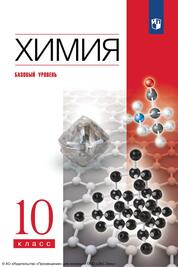 Химия. 10-й класс : базовый уровень : учебник / В. В. Еремин, Н. Е. Кузьменко, В. И. Теренин [и др.] ; под редакцией В. В. Лунина. — 10-е изд., стер. — Москва : Просвещение, 2023. — 204 с. 

Учебник написан преподавателями химического факультета МГУ им. М. В. Ломоносова. Простота и доступность изложения курса органической химии, большое количество иллюстраций, а также разнообразные вопросы, упражнения и задачи способствуют успешному усвоению учебного материала.
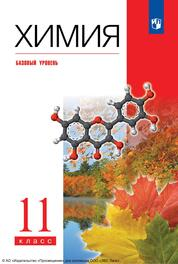 Химия. 11 класс : базовый уровень : учебник / В. В. Еремин, Н. Е. Кузьменко, А. А. Дроздов, В. В. Лунин ; под редакцией В. В. Лунина. — 9-е изд., стер. — Москва : Просвещение, 2022. — 223 с. 

Учебник продолжает курс химии для старшей школы, изложенный в учебнике «Химия. Базовый уровень. 10 класс» авторского коллектива преподавателей химического факультета МГУ им. М. В. Ломоносова.